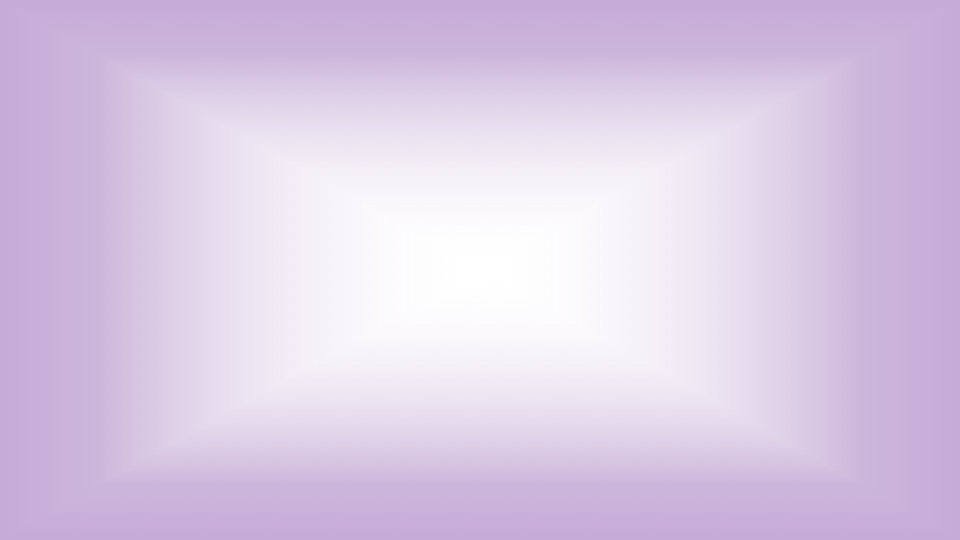 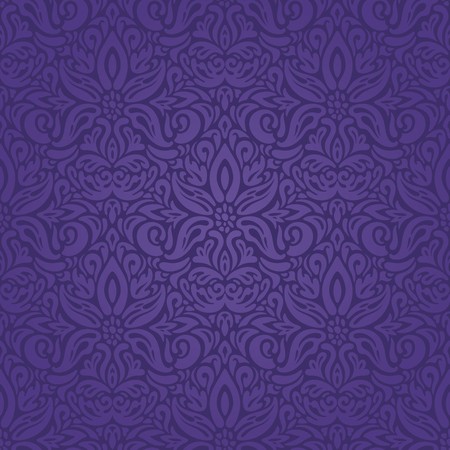 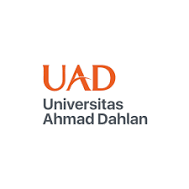 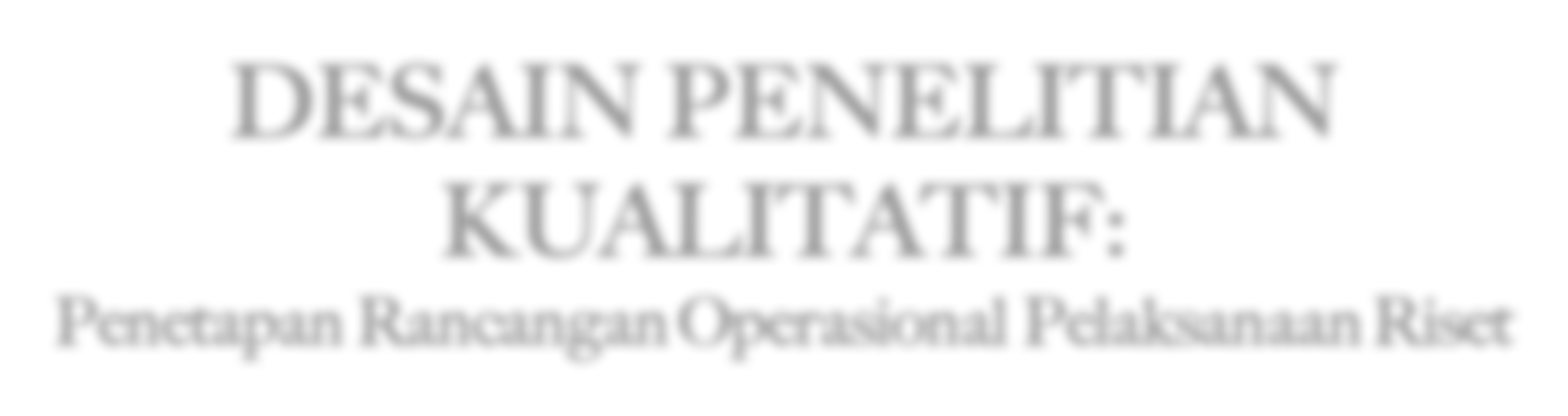 DESAIN PENELITIAN  KUALITATIF:
Penetapan Rancangan Operasional Pelaksanaan Riset
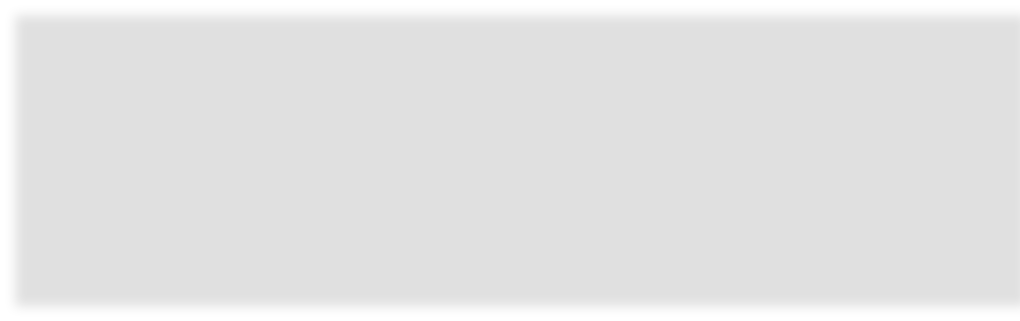 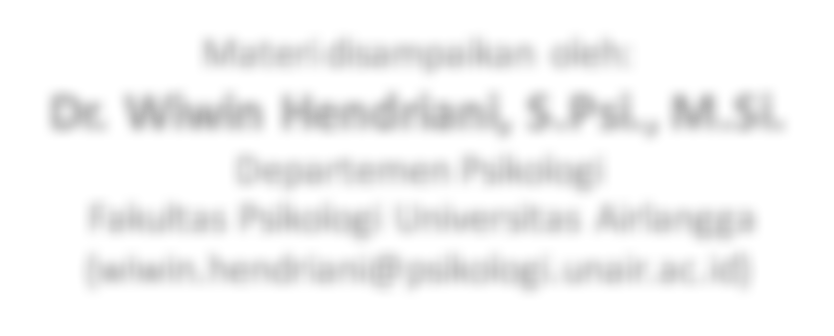 Materi disampaikan oleh:
 Dr. Febritesna Nuraini
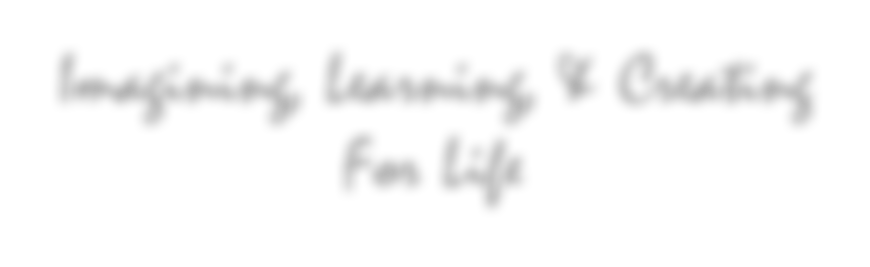 Imagining, Learning, & Creating  For Life
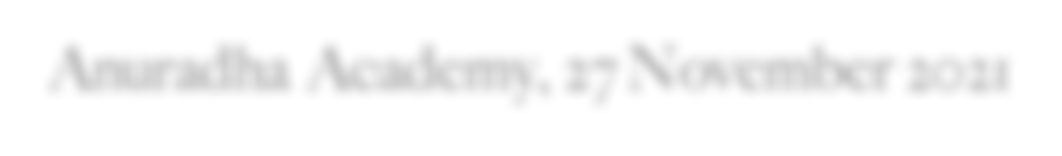 April 2023
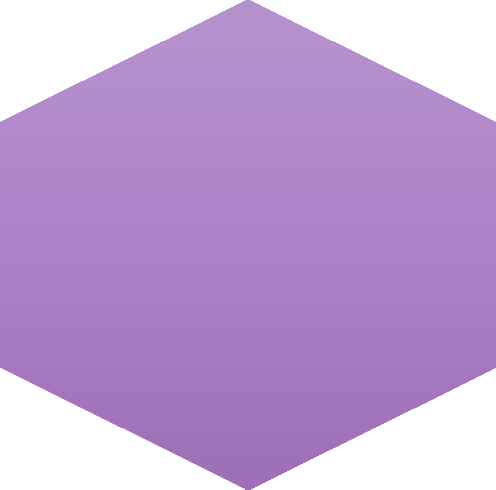 Mengingat kembali…
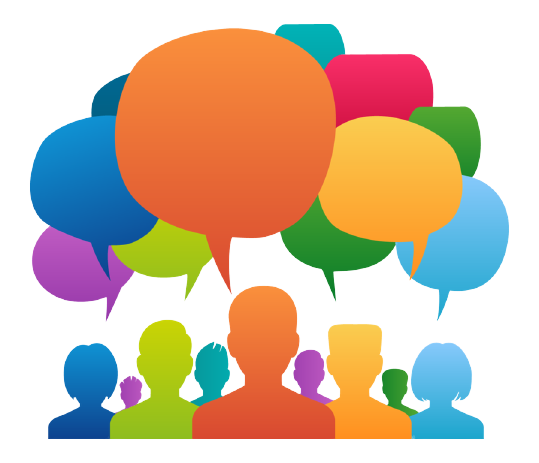 MENJAWAB  PERTANYAAN
DESKRIPTIF,  KOHEREN
GOOD
Qualitative  Research  (Result)
DETAIL
IN DEPTH
BUKTI  EMPIRIS
UNIK
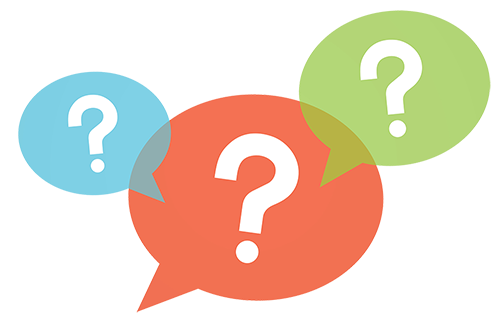 Untuk mencapainya, beberapa pertanyaan  yang umumnya muncul di awal riset:
Sebaiknya saya pilih tipe/pendekatan apa?
Sejauh mana saya menetapkan kriteria subjek?
Bolehkah jika subjeknya hanya 5 orang?
Apakah saya harus menggunakan significant other?
Apakah saya boleh menggunakan wawancara saja?
Menganalisisnya pakai teknik analisis yang mana?
dll… dll…
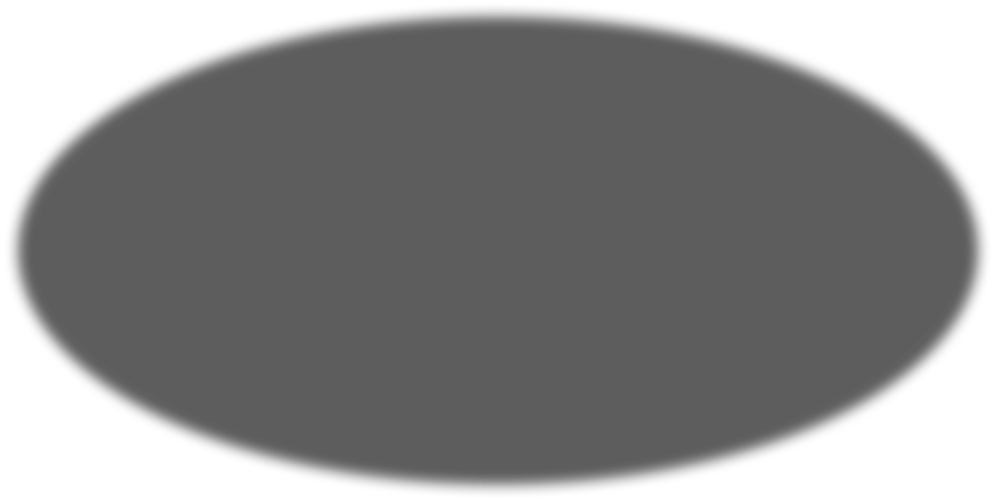 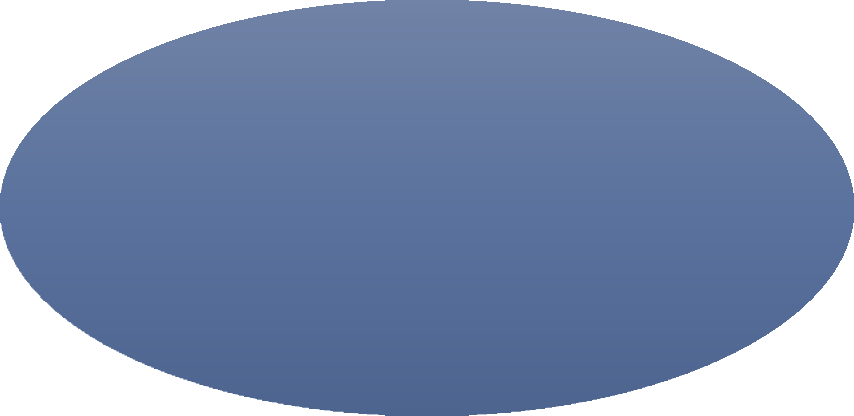 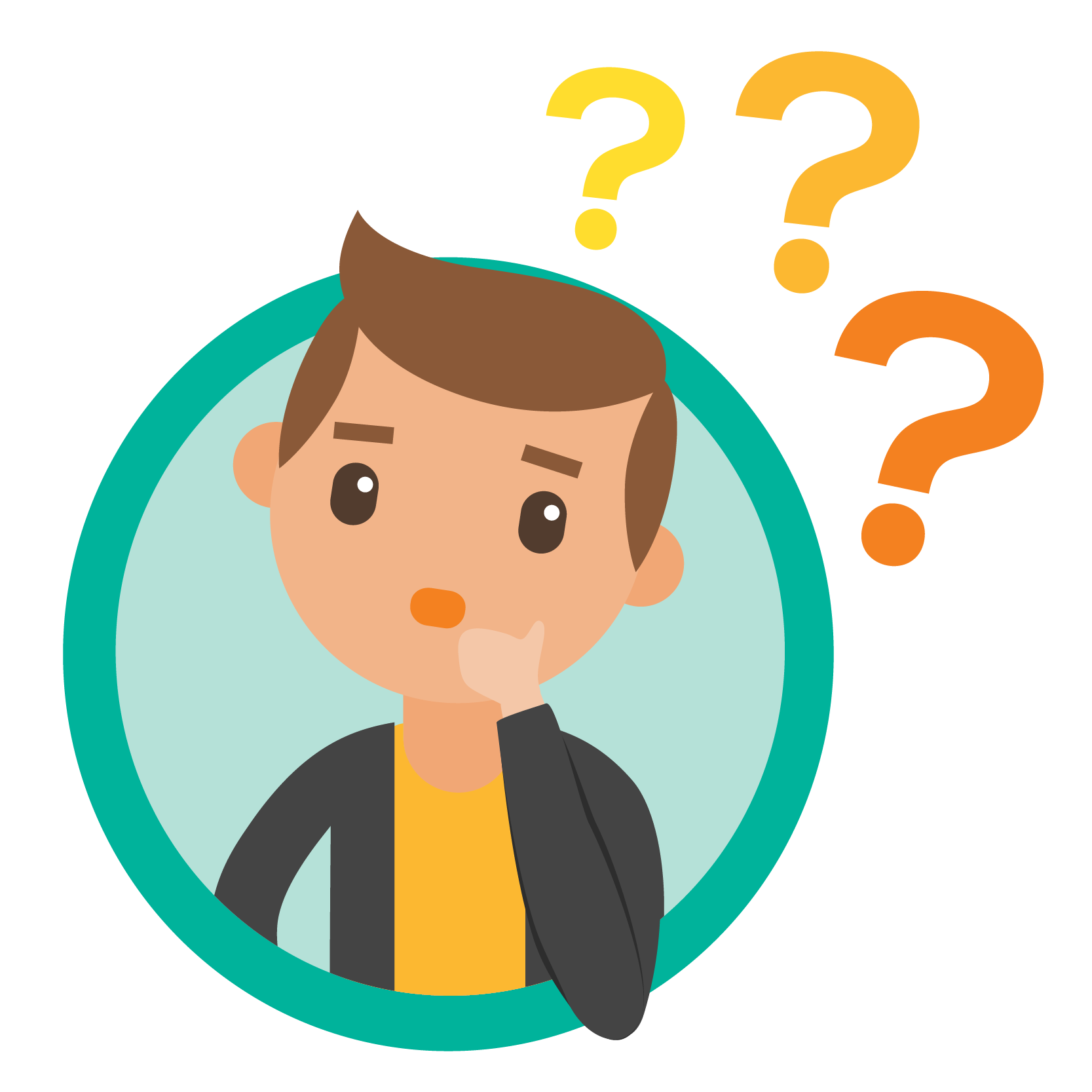 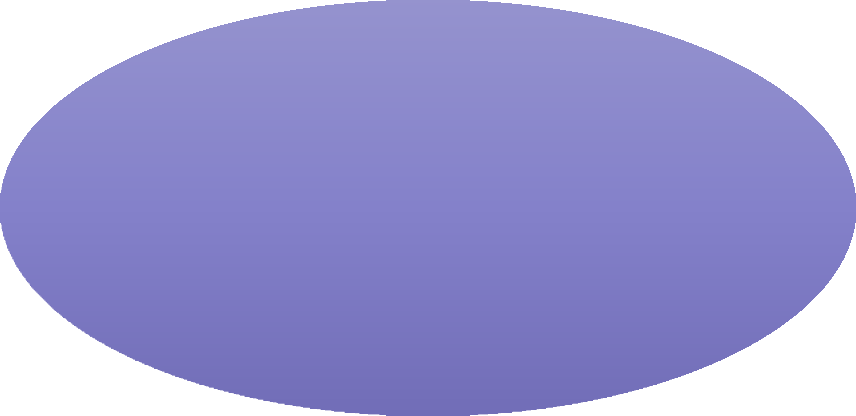 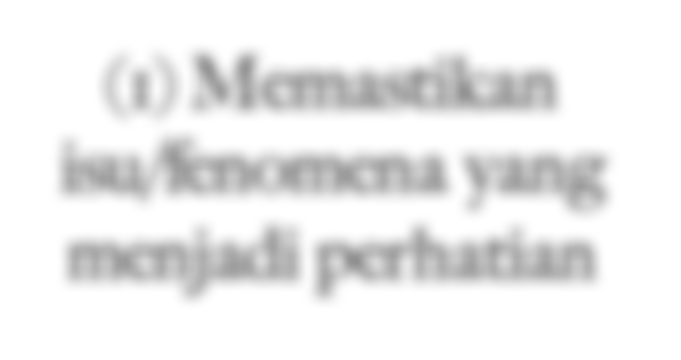 (1) Memastikan  isu/fenomena yang  menjadi perhatian
(2) Memastikan persoalan penelitian
Untuk menetapkan desain penelitian secara tepat,  peneliti perlu terlebih dahulu..
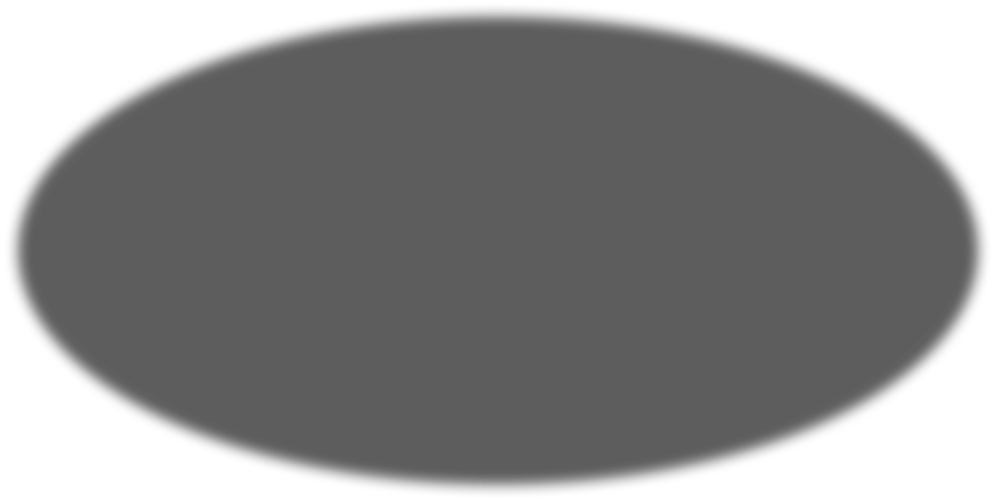 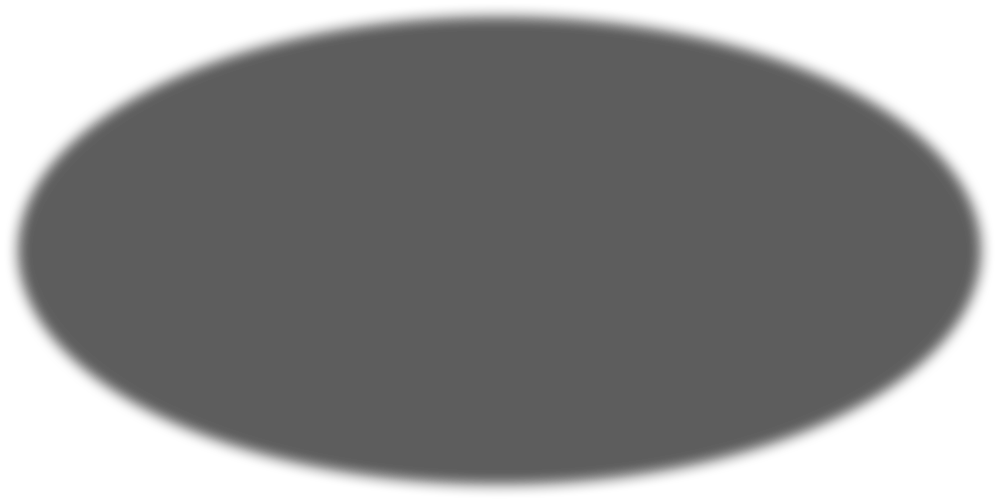 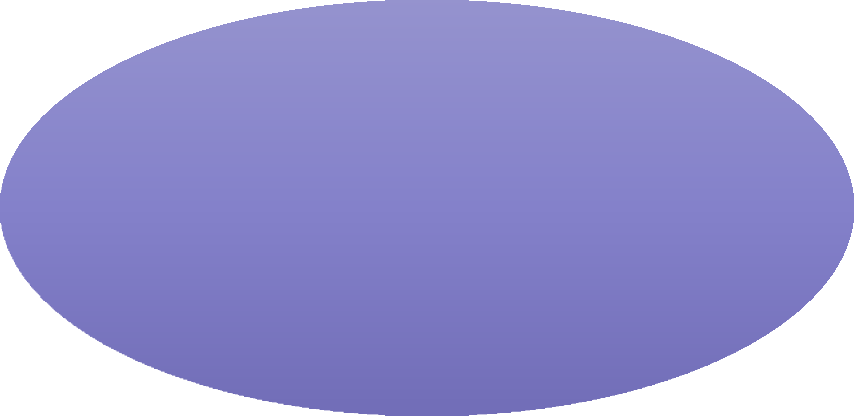 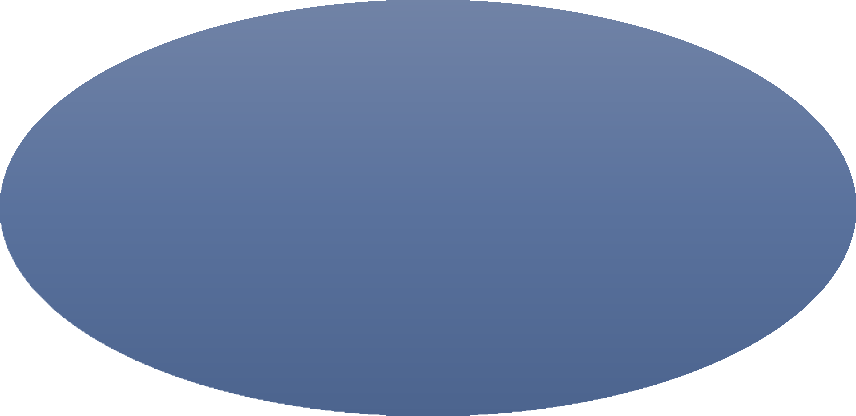 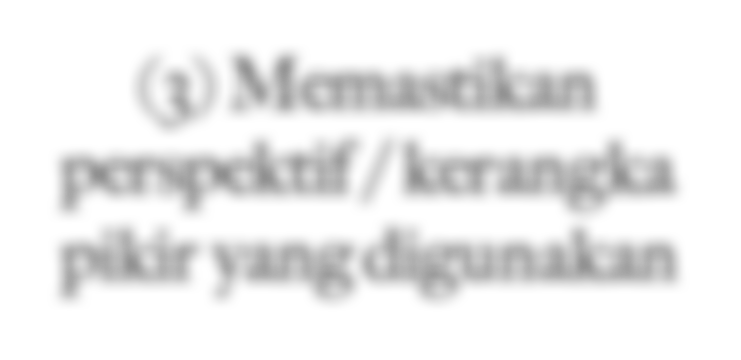 (3) Memastikan  perspektif / kerangka  pikir yang digunakan
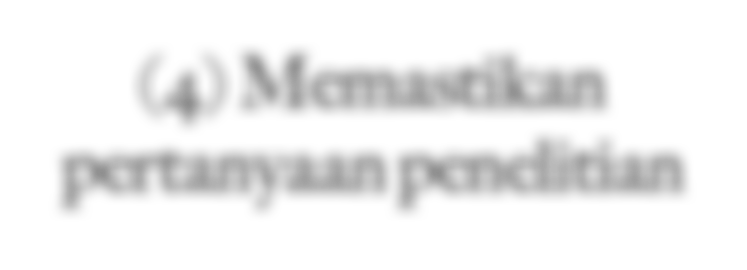 (4) Memastikan  pertanyaan penelitian
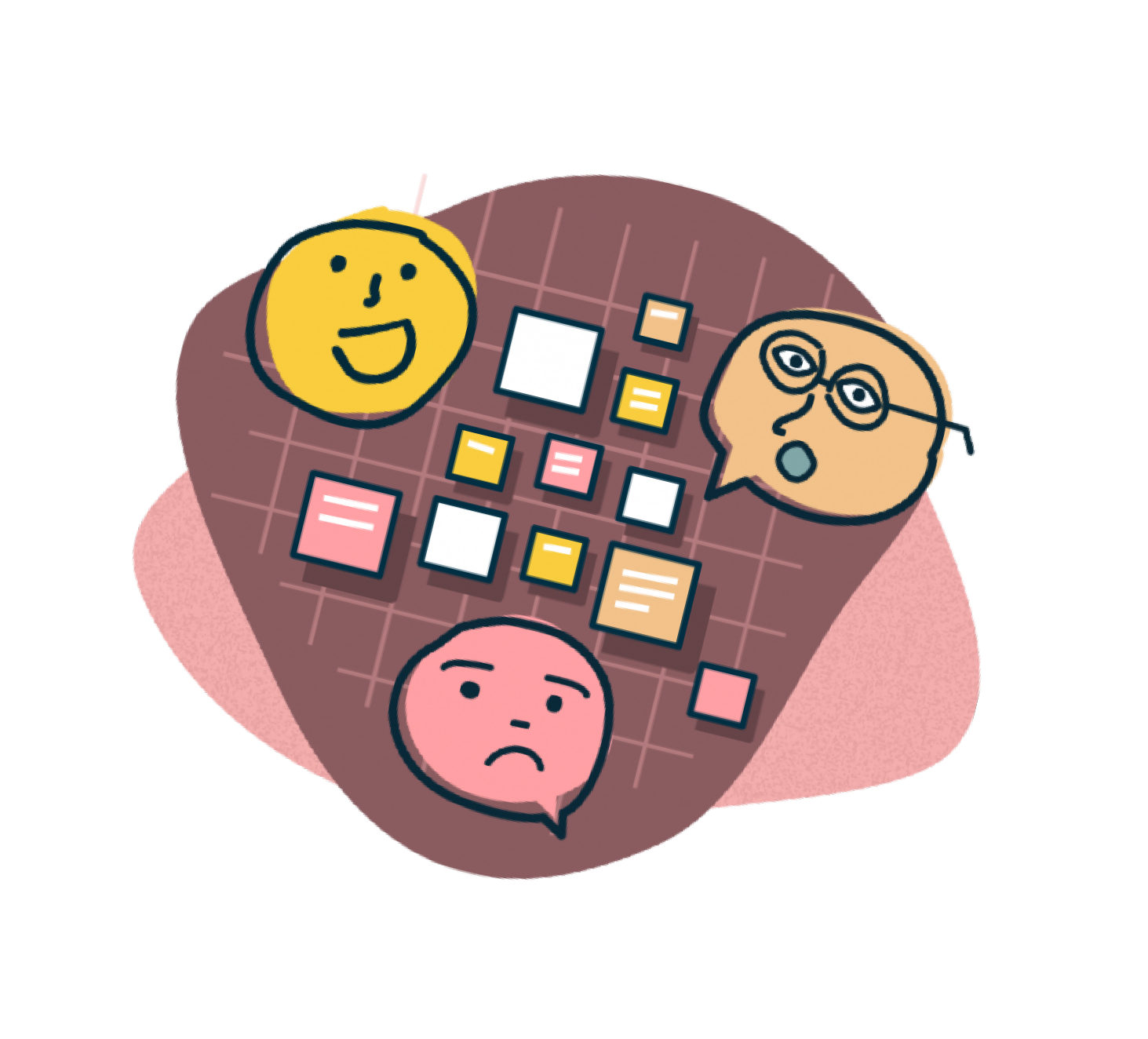 OUTLINE HARI INI
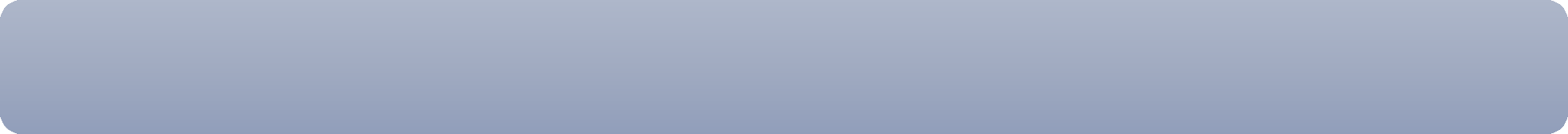 Menentukan Fokus Kajian

Menetapkan Persoalan Penelitian

Merumuskan Kerangka Pikir dan Pertanyaan Penelitian dengan Tepat

Memilih Pendekatan yang Akan Digunakan

Merancang Desain Hingga Kerangka Penyampaian Hasil Penelitian
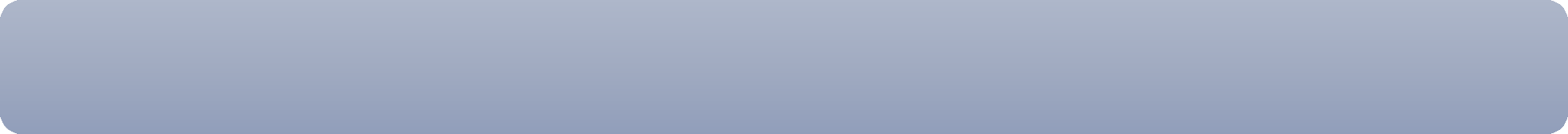 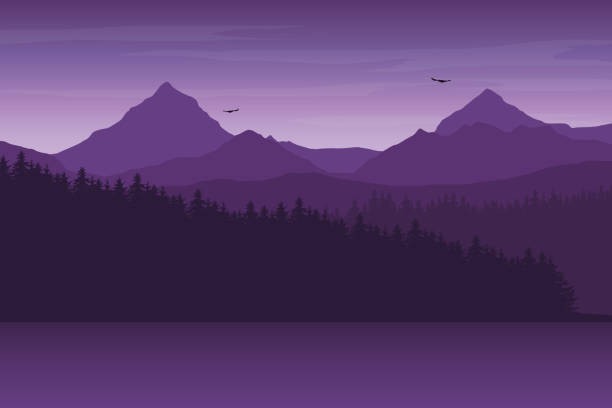 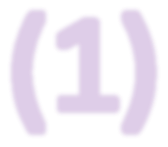 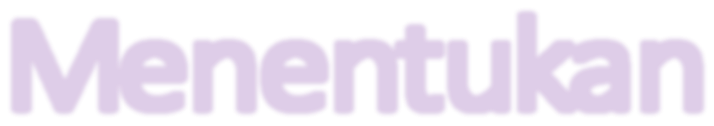 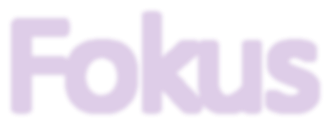 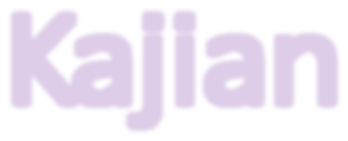 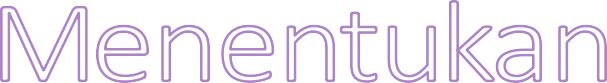 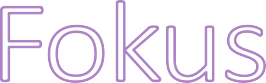 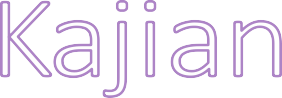 FOKUS KAJIAN
Riset kualitatif berangkat dari  perhatian / kepedulian peneliti  atas suatu fenomena / isu yang  terjadi di masyarakat, baik pada  lingkup spesifik maupun luas.
Fenomena / isu ini harus  ditunjukkan dengan data dan  literatur dari berbagai sumber  yang kredibel dan kemudian  dirangkai dengan baik untuk  menghadirkan penjelasan konteks  penelitian dan argumen yang solid  tentang urgensi isu / fenomena  tersebut.
Beberapa catatan yang perlu  diantisipasi:
Paparan fenomena / isu yang  minim data empirik
Ada data namun sangat subjektif
Ada data namun dari lingkup  yang sangat berbeda
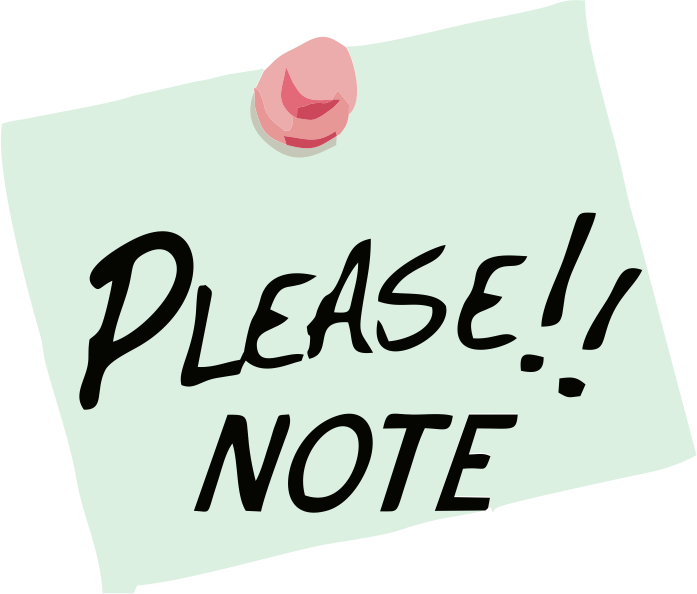 CONTOH
Judul: Dinamika Pemaafan pada Korban Kekerasan dalam Rumah  Tangga yang Memilih Bertahan dalam Pernikahan
Paparan latar belakang dan fokus kajian:
Fenomena KDRT berikut datanya dari berbagai sumber
Dampak KDRT pada korban
Berbagai respon psikologis dari korban hingga paparan data / kajian  teoritis tentang keputusan yang umumnya diambil kemudian oleh korban  dalam pernikahannya
Temuan data berbeda tentang korban yang memilih bertahan dan  memaafkan
Penegasan adanya gap dan pernyataan peneliti untuk mengkajinya lebih  lanjut berikut urgensinya
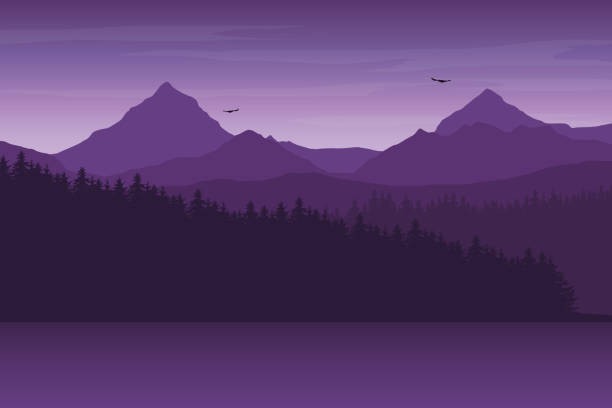 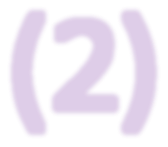 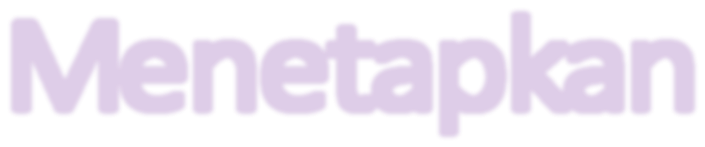 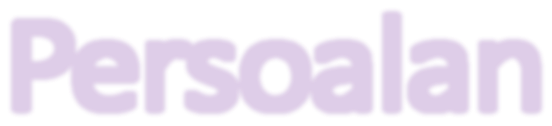 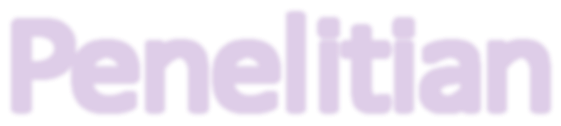 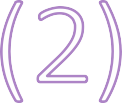 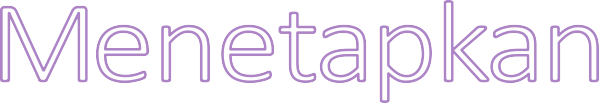 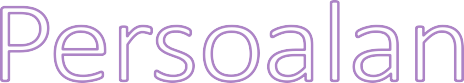 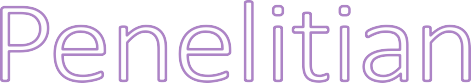 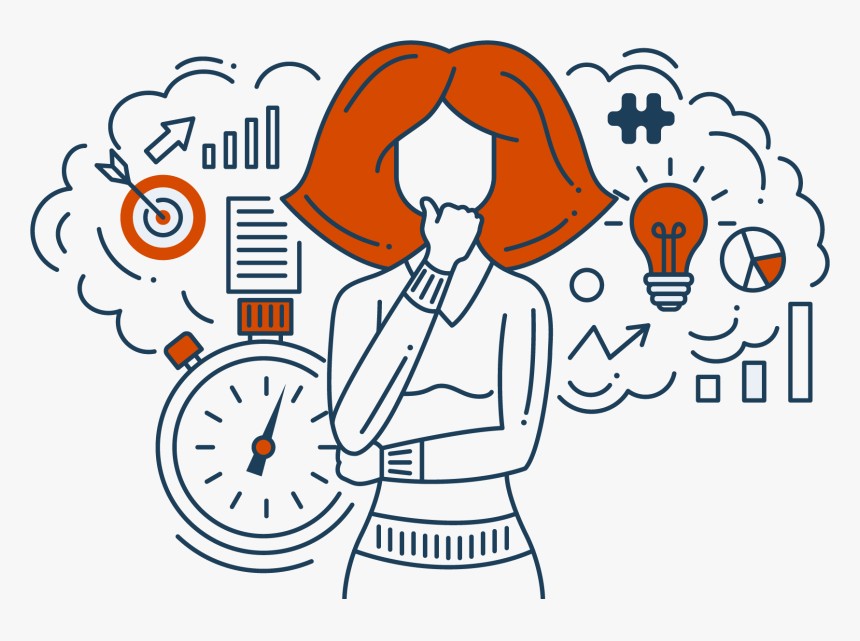 RESEARCH PROBLEM
Pernyataan masalah dalam  penelitian harus dilakukan dengan  merumuskan gap yang jelas antara  das sein dan das sollen
INGAT: Masalah sosial BERBEDA
dengan masalah penelitian
RP harus didukung oleh literatur  yang memadai
RP bukan sekedar bersumber dari  pengalaman orang per orang
CONTOH
Judul: Dinamika Pemaafan pada Korban Kekerasan dalam Rumah Tangga  yang Memilih Bertahan dalam Pernikahan
Lanjutan dari paparan latar belakang dan fokus kajian sebelumnya:
Fenomena KDRT berikut datanyadari berbagai sumber
Dampak KDRT pada korban
Berbagai respon psikologis dari korban hingga paparan data / kajian teoritis tentang keputusan yang  umumnya diambil kemudian oleh korban dalam pernikahannya
Temuan data berbeda tentang korban yang memilih bertahan dan memaafkan
Penegasan adanya gap dan pernyataan penelitiuntuk mengkajinya, berikuturgensinya*
Paparan bagaimana pemaafan dapatterjadi dalam situasi traumatik berdasarkan kajian literatur
Pernyataan tentang temuan “tertentu” dari kajian literatur pemaafan yang mendorong peneliti  ingin menelusur lebih jauh tentang dinamikanya pada korban KDRT, disertai penjelasan tentang yang  dimaksud dengan “dinamika” oleh peneliti berikut urgensi menelitinya.
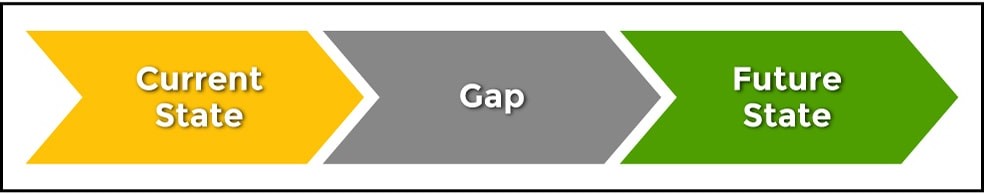 Hal-hal yang masih menyisakan pertanyaan dan  kebutuhan untuk dihadirkan jawabannya melalui  penelitian yang akan dilakukan.
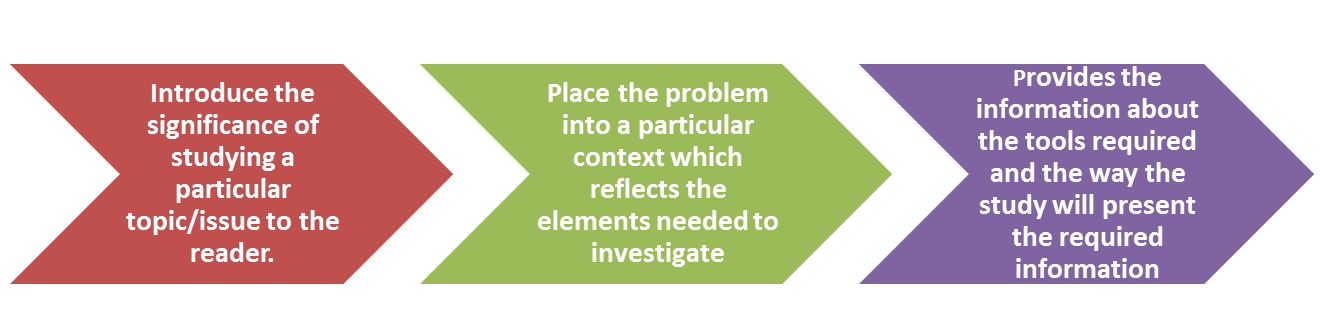 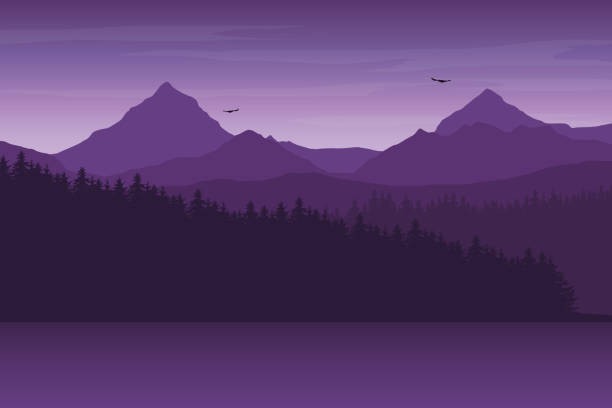 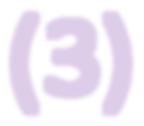 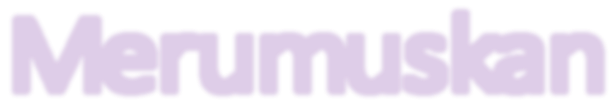 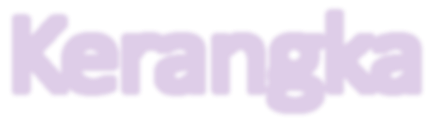 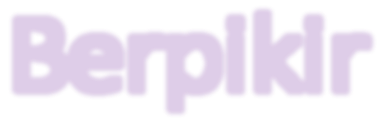 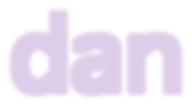 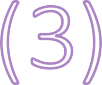 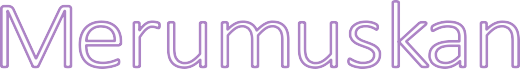 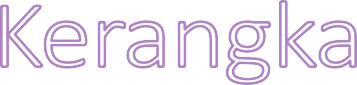 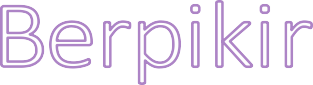 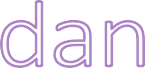 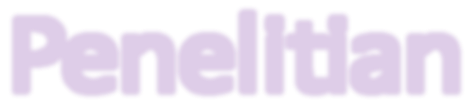 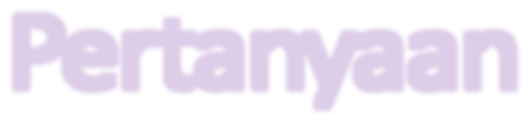 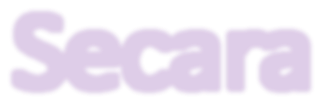 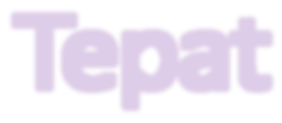 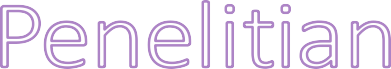 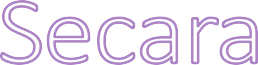 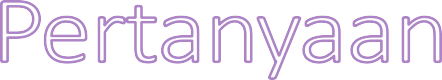 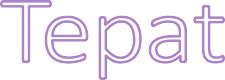 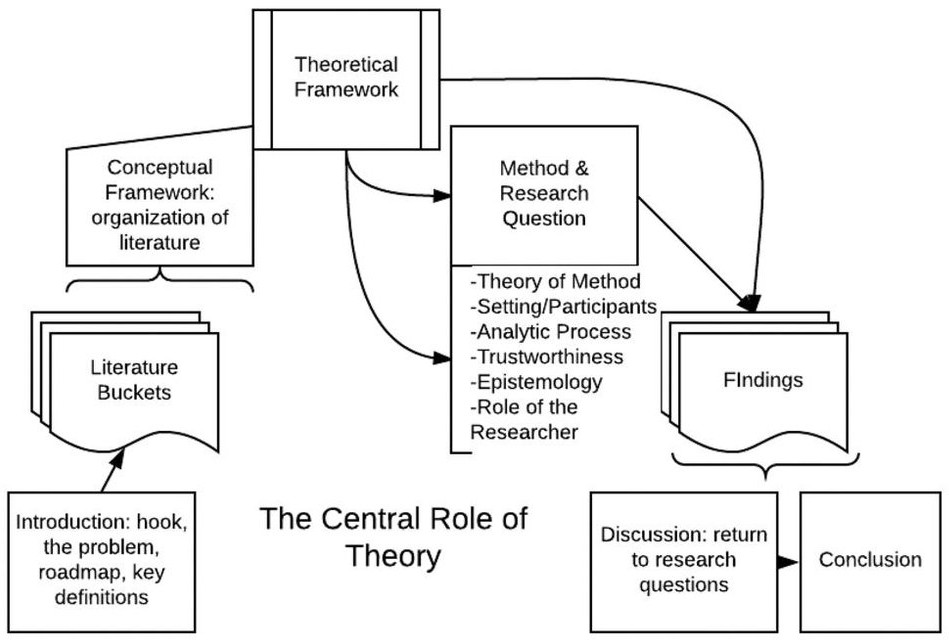 KERANGKA BERPIKIR
Kerangka pikir peneliti  dalam memandang dan  menelaah persoalan  penelitiannya  bersumber dari  perspektif teori tertentu  yang digunakan.
Tentang Perspektif Teori
Perspektif teori  Perspektif / sudut  pandang teoretik yang dipercayai dan  dipilih oleh peneliti dalam mengkaji  fenomena/realitas yang diteliti.
Ingat, perspektif tidak sama dengan  teori. Satu perspektif teoretik  memungkinkan untuk memuat  beberapa teori yang memiliki asumsi  dan konsep-konsep yang serupa.
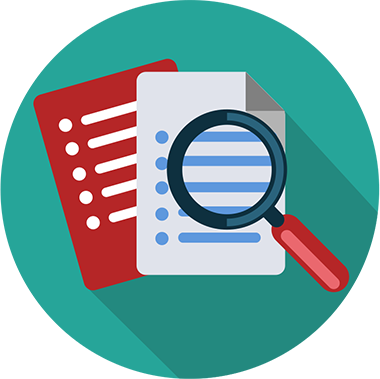 Pertanyaan Penelitian Berdasarkan  Kerangka Pikir / Perspektif Teori
Ketika peneliti telah menetapkan kerangka pikir/perspektif teori yang
digunakan untuk mengkaji realitas yang akan diteliti, maka bagaimana
peneliti merumuskan pertanyaan penelitian hendaknya koheren dengan  perspentif tersebut.
Pertanyaan penelitian mengarah pada upaya memahami (verstehen)  fenomena / realitas secara utuh.
Pertanyaan penelitian dirumuskan secara terbuka, berupa pertanyaan yang  menghendaki jawaban berupa deskripsi, bukan pembuktian hipotesis.
Contoh:
Bagaimana masyarakat miskin mengembangkan strategi bertahan hidup
Bagaimana pengalaman penyintas covid-19 dalam menghadapi stigma
di perkotaan?
sosial?
Penyusunan Pertanyaan Penelitian
Rumusan fokus penelitian dapat dibuat rinci, terdiri dari:
Grand tour question (pertanyaan utama)
Sub question (pertanyaan turunan)

CONTOH DALAM SEBUAH STUDI KASUS
GTQ: Bagaimana Kualitas Hidup Ibu yang Memiliki Anak Hidrosefalus?
Kualitas Hidup: subjective psychological perspective  Kepuasan atas penerimaan terhadap kondisi/situasi/peristiwa  hidup yang sedang dialami (Goodinson & Singleton, dalam Renwick, 2010), yang dapat diidentifikasi dari tiga  aspek: Being (gambaran diri); Belonging (relasi); dan Becoming (tujuan).
SQ:
Bagaimana ibu menggambarkan dirinya sebagai orangtua yang memiliki anak hidrosefalus?
Bagaimana relasi ibu dengan lingkungannya di tengah berbagai situasi yang dihadapi sebagai orangtua anak  hidrosefalus?
Bagaimana tujuan hidup ibu sebagai orangtua dari anak hidrosefalus?
Penyusunan Pertanyaan Penelitian
CONTOH DALAM SEBUAH PENELITIAN FENOMENOLOGI
Judul:
Berdamai dengan Diri: Pengalaman Menjalani Masa Isolasi di Ruang Khusus Perawatan  Covid-19
Perspektif  Fenomenologi
GTQ: Bagaimana pengalaman pasien covid-19 dalam menjalani masa isolasi di ruang  khusus perawatan covid-19?
SQ:
Bagaimana perjalanan pengalaman sebagai pasien covid-19?
Bagaimana situasi psikologispasien covid-19 selama menjalani masa isolasi?
Bagaimana pasien memaknai pengalamannya tersebut?
Contoh Ketidaktepatan dalam  Penyusunan Pertanyaan Penelitian
Judul	 Dinamika resiliensi korban perundungan siber
Pertanyaan  GT: Bagaimana “dinamika” resiliensi pada korban perundungan siber?
Namun definisi dari kata “dinamika” yang dimaksud dalam penelitian ini tidak  dituliskan dengan jelas
Perspektif  Menggunakan teori resiliensi dari Grothberg
Sub pertanyaan  (1) Bagaimana gambaran I am; (2) Bagaimana gambara I have;  dan (3) Bagaimana gambaran I can dalam diri individu korban perundungan siber?  Ketiga sub pertanyaan ini didasarkan pada tiga sumber resiliensi menurut  Grothberg.
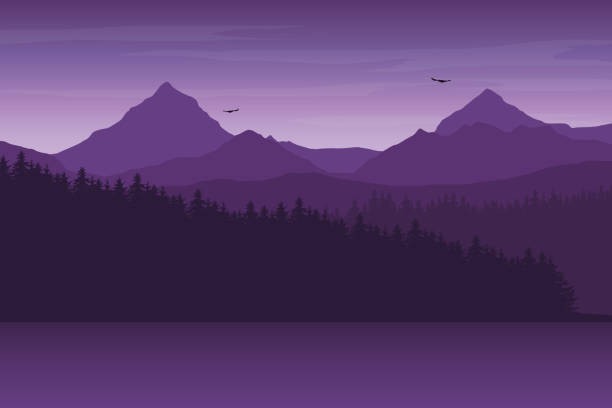 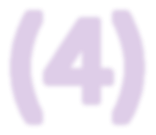 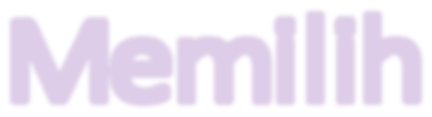 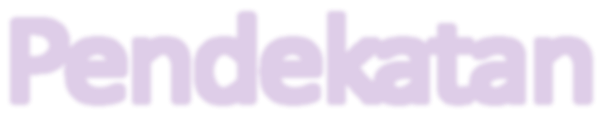 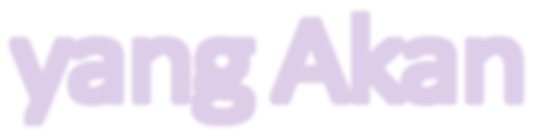 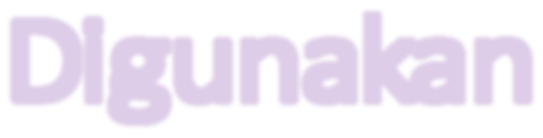 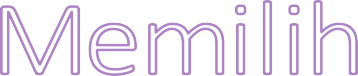 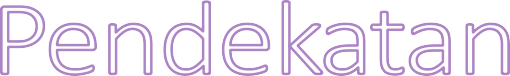 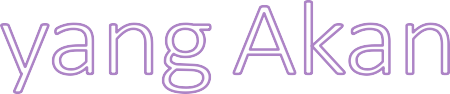 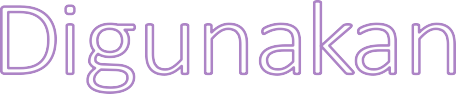 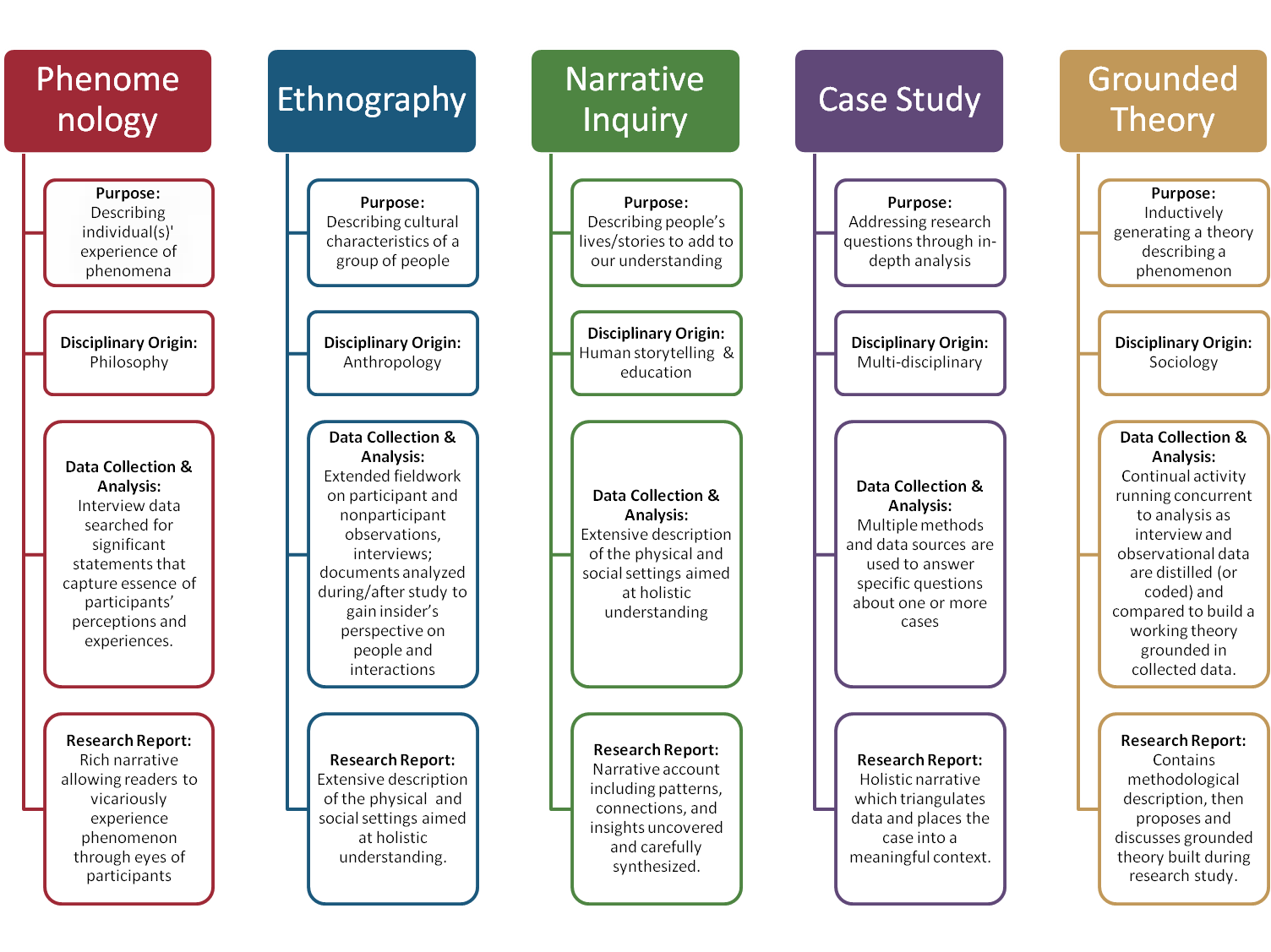 P  E  N  D  E  K  A  T  A  N
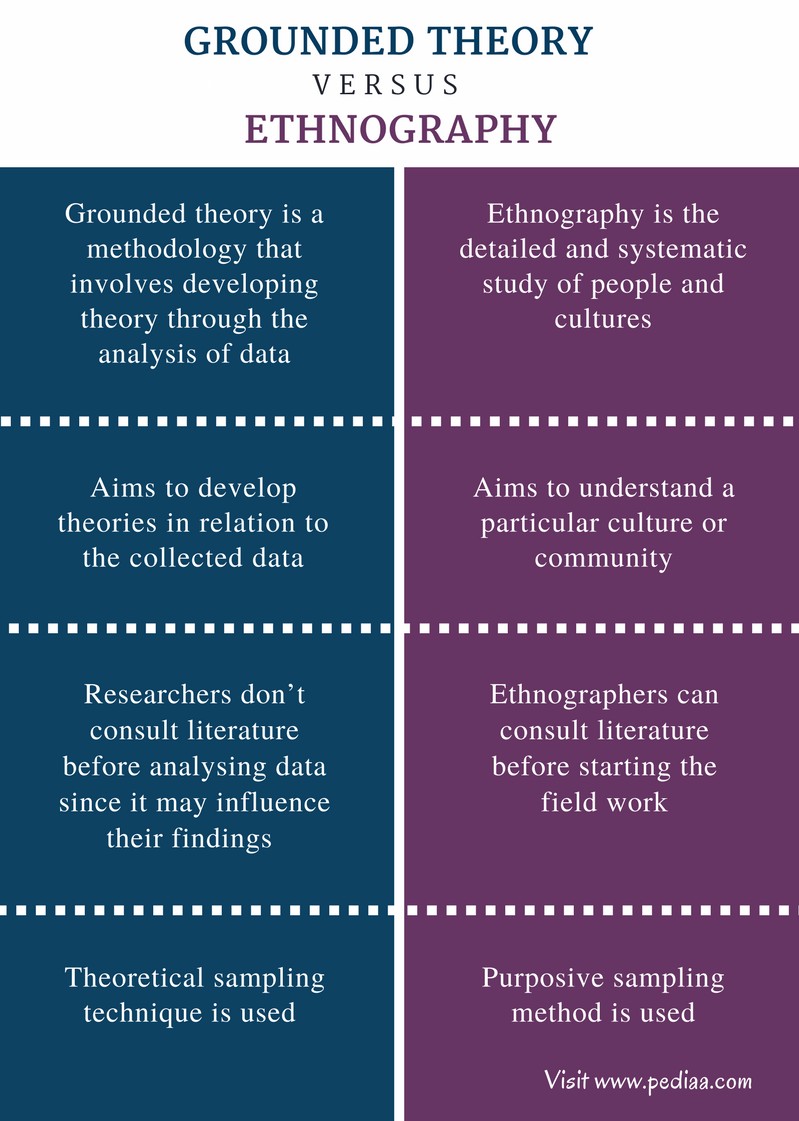 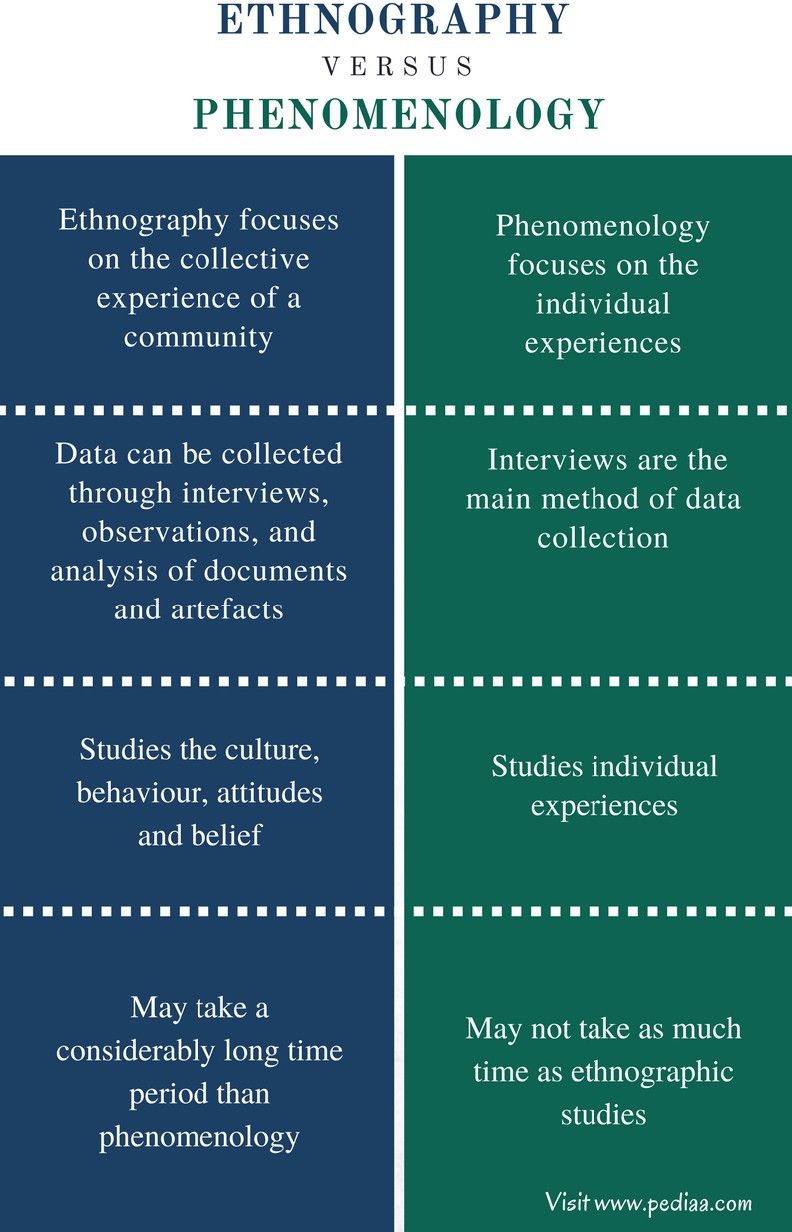 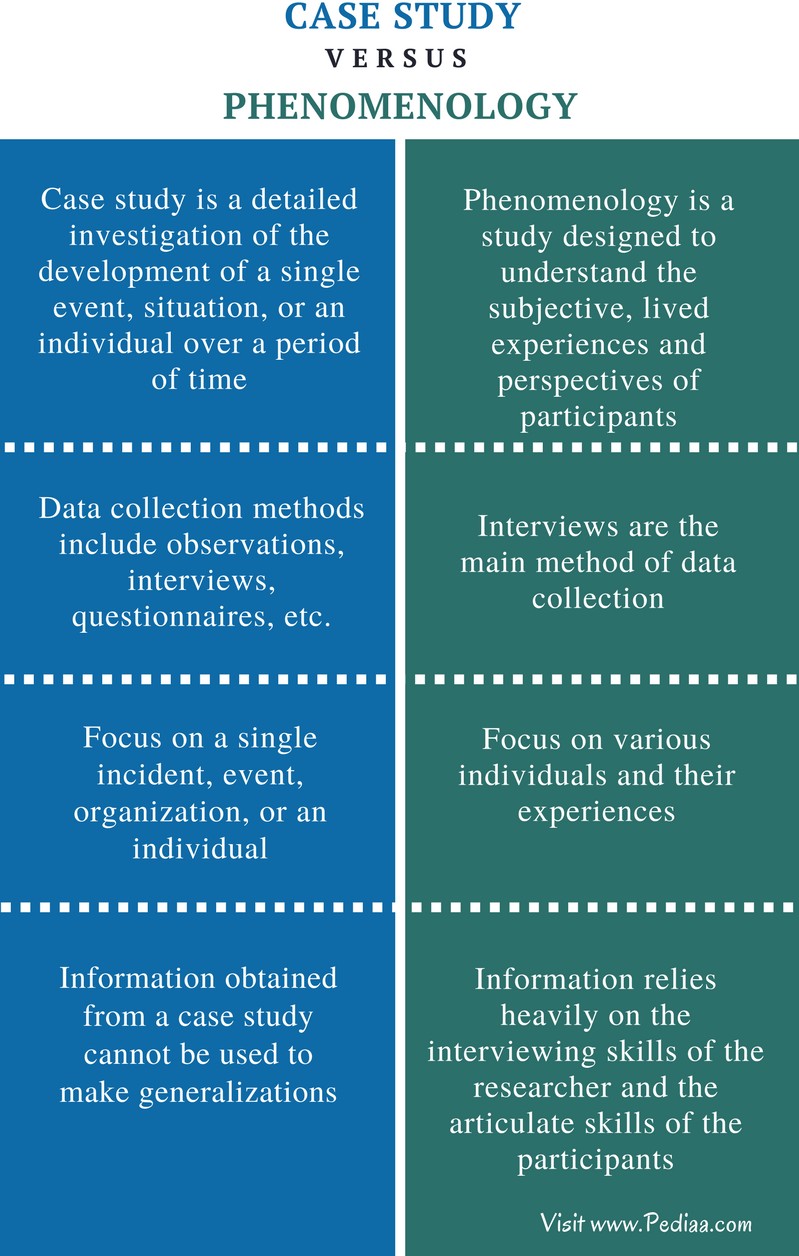 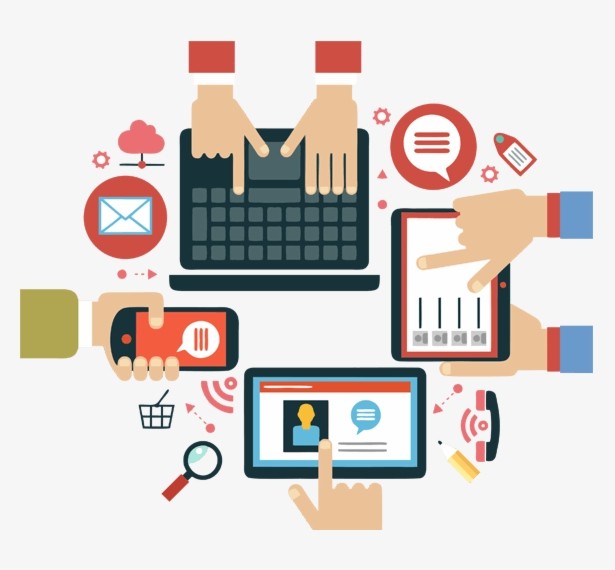 LATIHAN (15’)
Silakan masing-masing mencoba  merumuskan:
Topik / judul penelitian
Problem penelitian
Perspektif teori yang digunakan
Pertanyaan penelitian (GT dan SQ)
Pendekatan penelitian yang dipilih
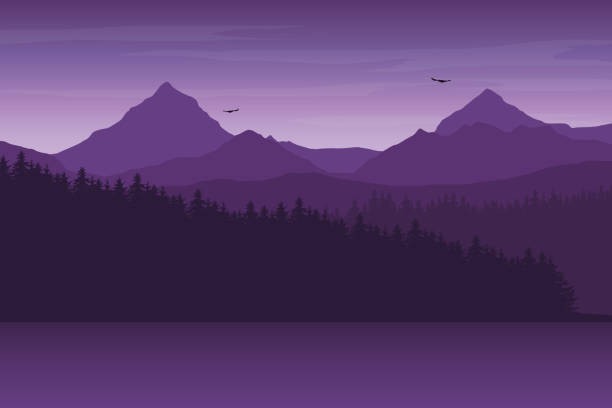 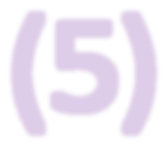 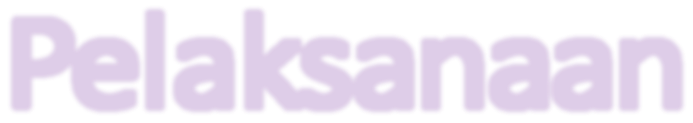 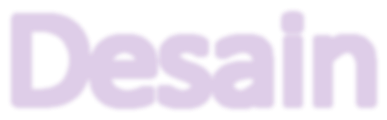 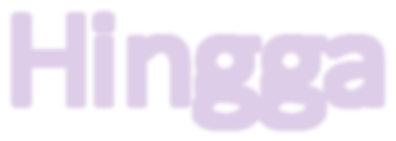 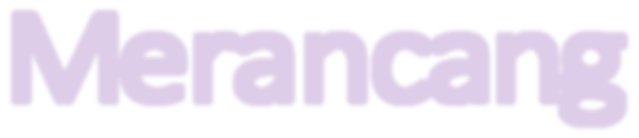 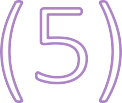 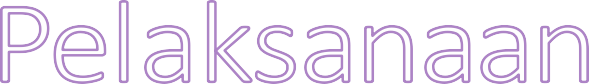 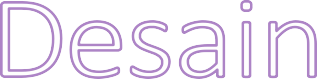 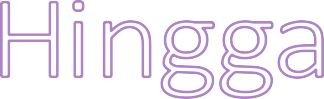 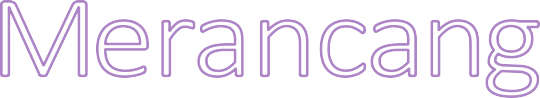 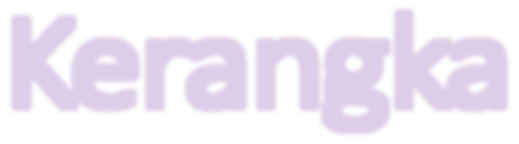 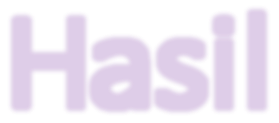 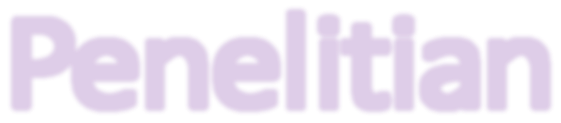 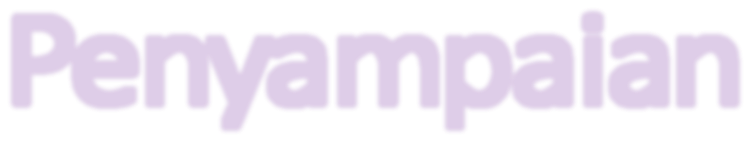 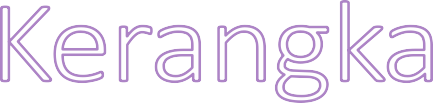 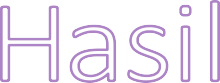 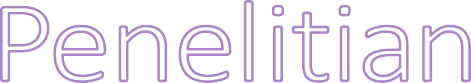 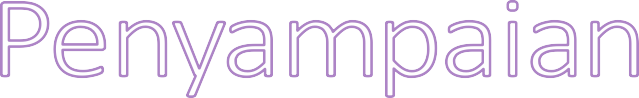 Kisi-kisi Desain Penelitian  KUALITATIF
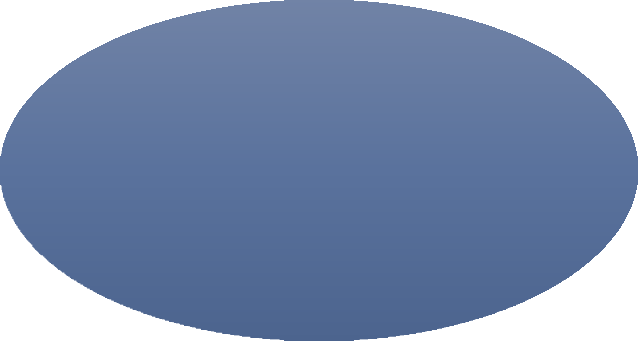 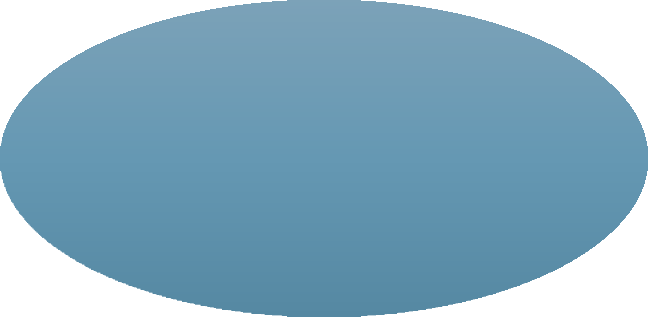 (1) Pendekatan  yang digunakan
(2) Ruang lingkup penelitian
(3) Kriteria  partisipan
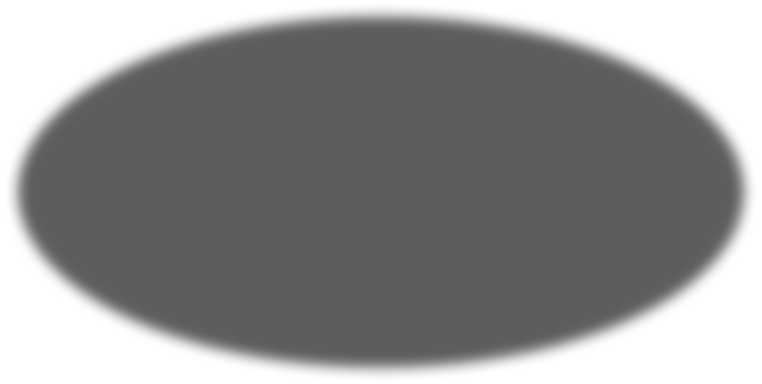 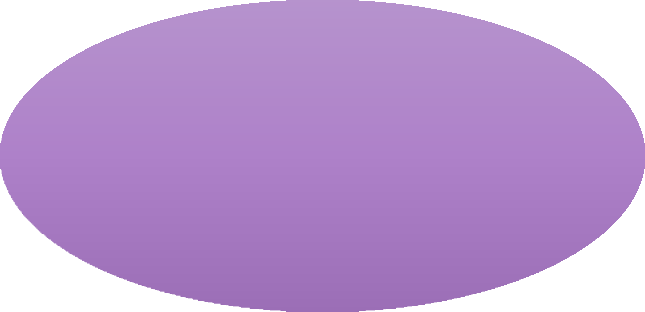 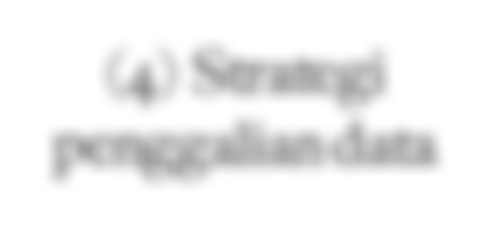 Kisi-kisi Desain Penelitian  KUALITATIF
(4) Strategi
penggalian data
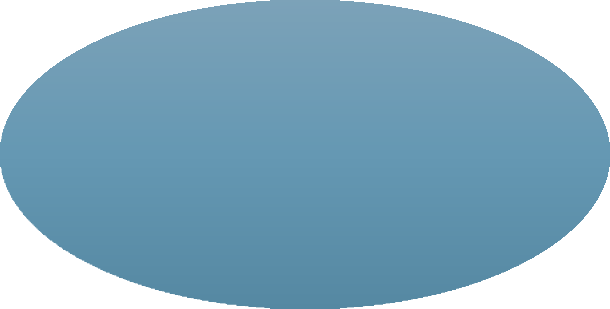 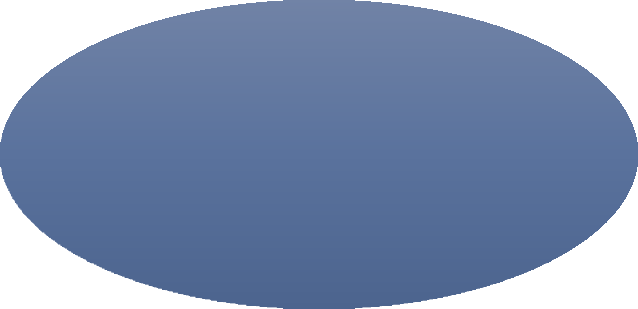 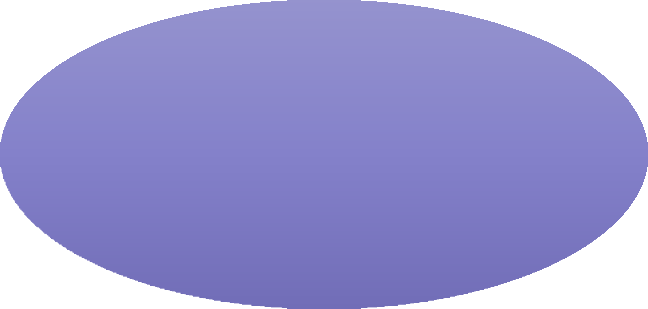 (7) Kerangka  penyampaian
hasil
(5) Teknik  pemantapan  kredibilitas
(6) Teknik analisis  data
(2) Ruang Lingkup Penelitian
Di mana penelitian akan dilakukan?  (lokasi)
Batasan yang terkait dengan kriteria  partisipan, misal: Pada penelitian  tentang dinamika psikologis individu  yang tidak memiliki anak, apakah akan  difokuskan pada mereka yang  involuntary childless atau voluntary  childless, dsb
Hal-hal lain yang menjadi pertimbangan  operasional dalam pelaksanaan  penelitian
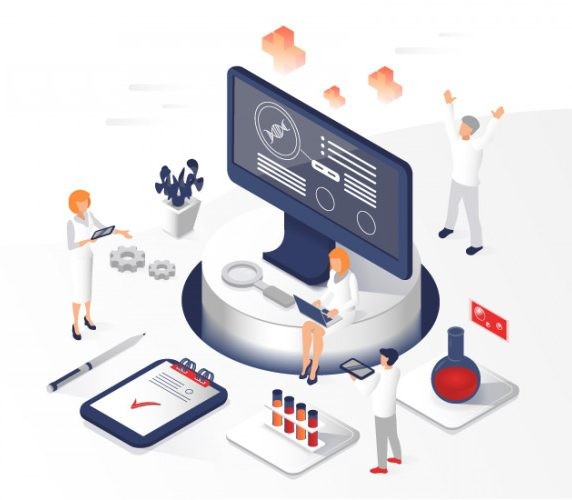 (3) Penetapan Partisipan Penelitian
Dilakukan dengan mengikuti bagaimana fokus kajian dan perspektif peneliti dalam  melihat persoalan, sebagaimana yang dipaparkan sebelumnya
Misal:
JUDUL  Resiliensi pada Perempuan Korban Kekerasan dalam Rumah Tangga  Peneliti A menetapkan partisipannya:
Perempuan yang telah menikah, berusia dewasa awal, usia pernikahan lebih dari 5  tahun, pernah mengalami kekerasan yang berkelanjutan dari suami
Peneliti B menetapkan partisipannya:
Perempuan yang telah menikah, usia pernikahan lebih dari 5 tahun, pernah mengalami  kekerasan yang berkelanjutan dari suami, menunjukkan karakteristik individu yang  resilien, memilih tetap bertahan dalam pernikahannya
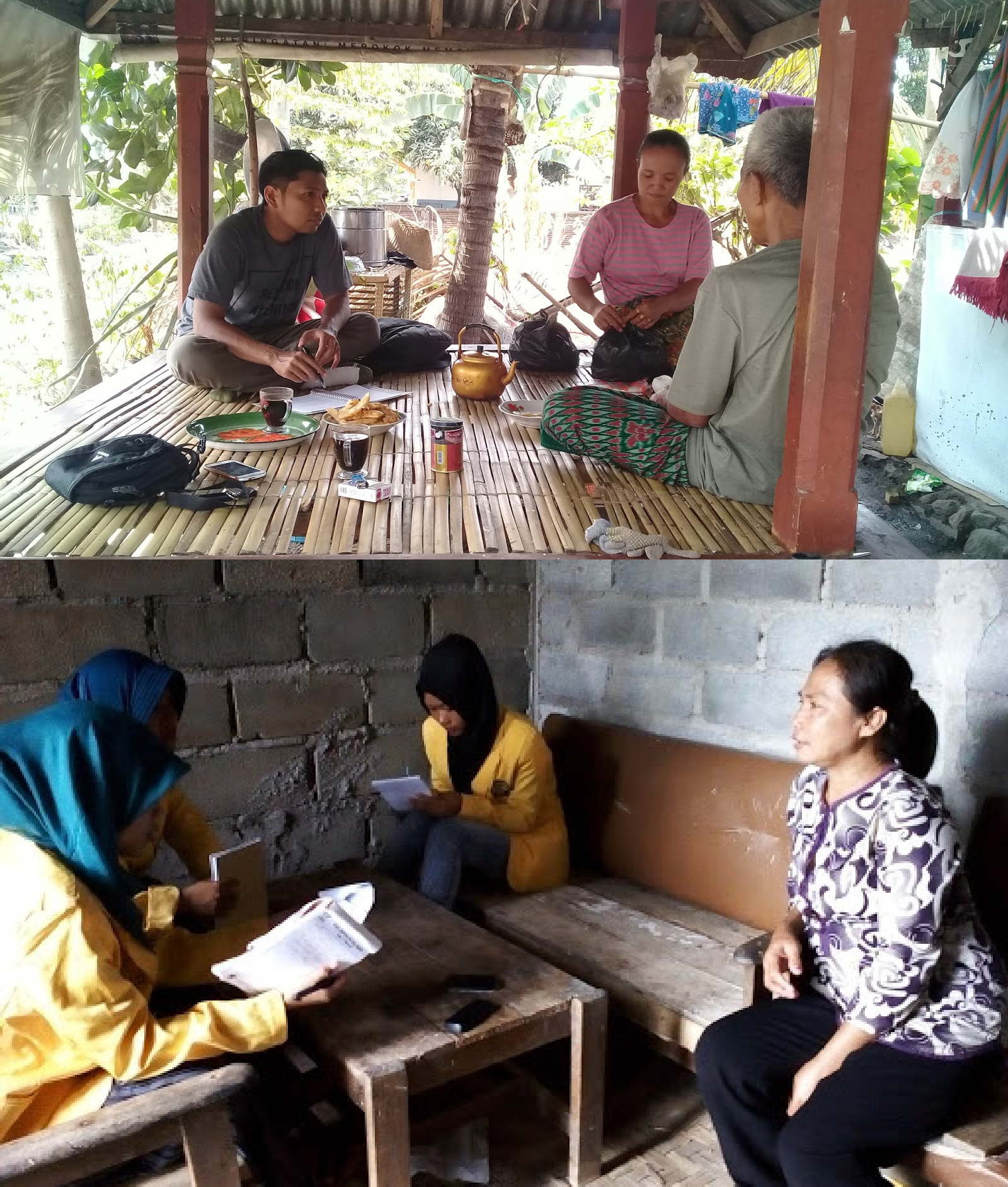 (4) Penentuan Strategi Penggalian  Data Penelitian
Pastikan terlebih dahulu kualitas instrumen  Bagaimana menyiapkan diri peneliti sebagai  INSTRUMEN penelitian yang baik? Apa saja  yang harus diupayakan, sebelum maupun  selama proses lapangan?
Teknik penggalian data apa yang digunakan,  sesuai pertanyaan penelitian, ruang lingkup  dan kriteria partisipan yang telah ditetapkan?
Data apa saja yang harus digali sesuai  pertanyaan penelitian?
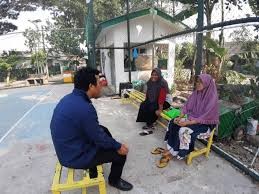 Beberapa Teknik Penggalian Data Kualitatif
Wawancara
FGD
Observasi
Dokumen dan artefak
Berbagai sumber data elektronik
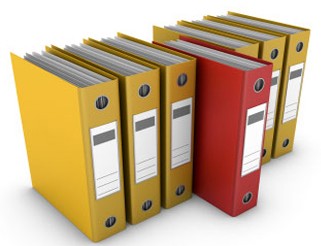 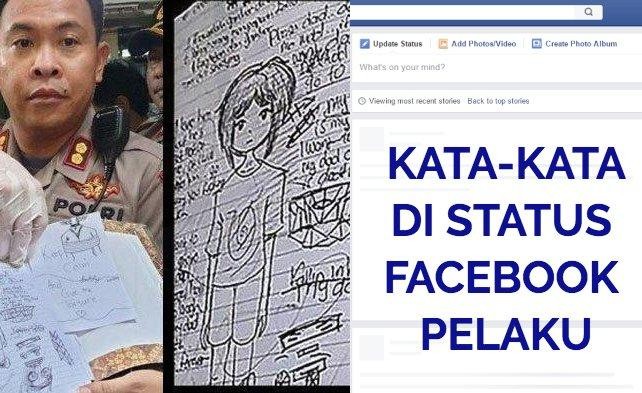 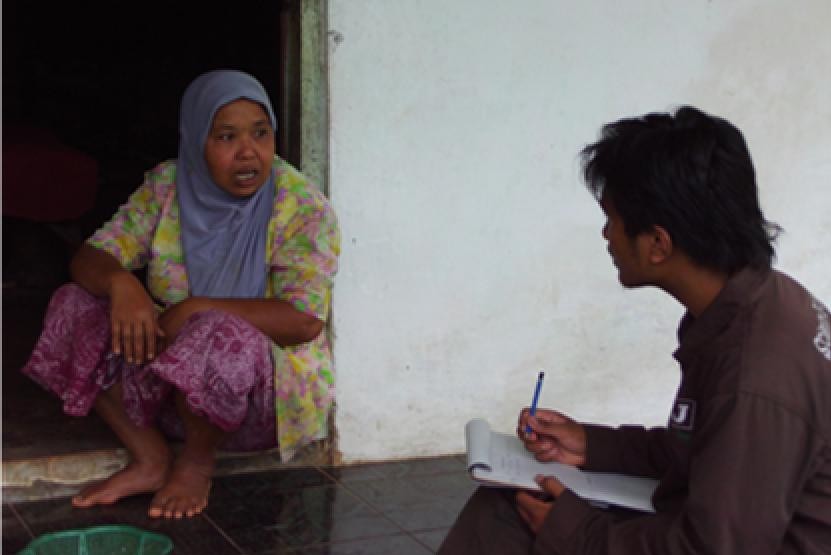 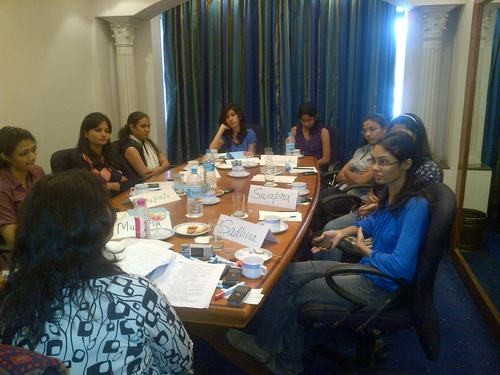 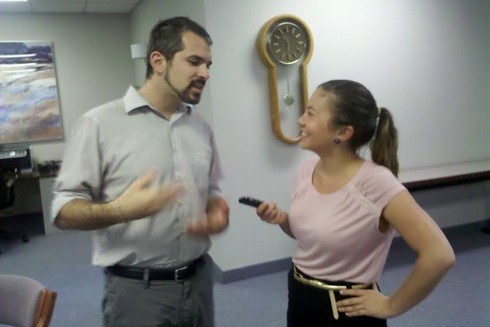 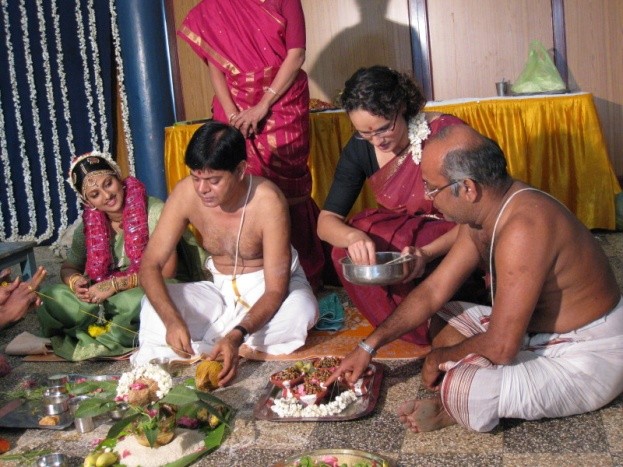 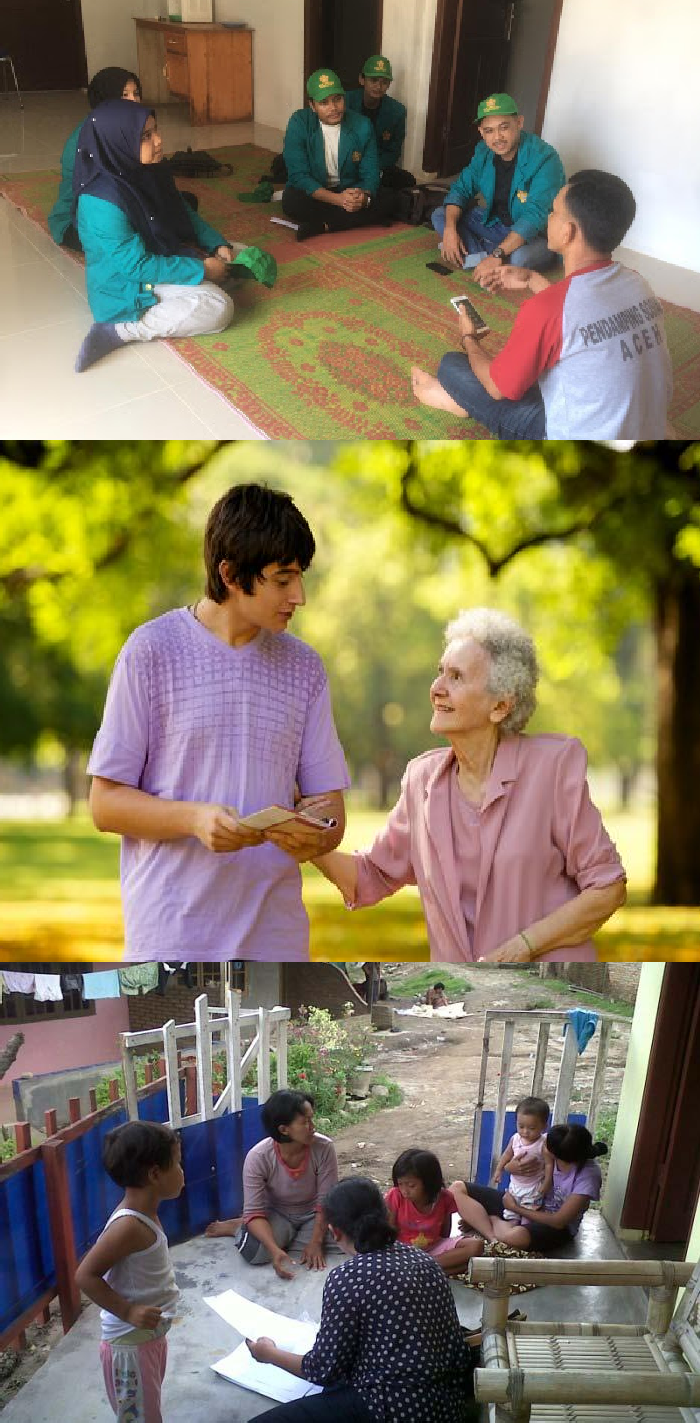 Pedoman / Panduan Penggalian Data
Jika peneliti menggunakan lebih dari 1 teknik
penggalian data, maka semestinya seluruh
teknik direncanakan dengan baik, dituliskan
pedoman pelaksanaannya meski berupa
pedoman umum, direkam dengan baik
datanya, sehingga keseluruhannya dapat
dilibatkan dalam proses analisis.
Pada wawancara, pertanyaan harus eksploratif,
sedapat mungkin menstimulasi atau memberi
kesempatan subjek untuk bercerita,
menyampaikan pengalaman atau informasinya
secara detil
Urutan pertanyaan berangkat dari hal umum
menuju ke bagian yang paling spesifik
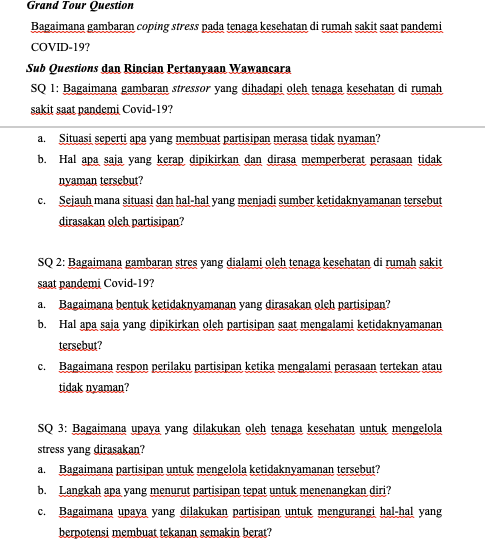 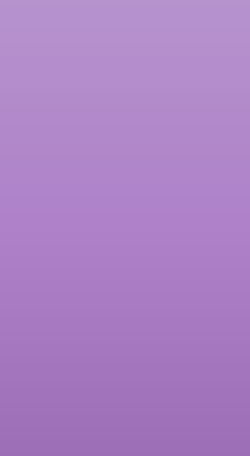 Contoh  Latihan  Perumusan  Pedoman  Wawancara  dan  Observasi
pada  Mahasiswa
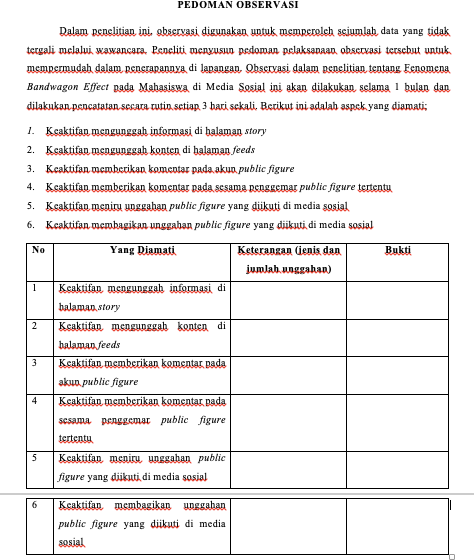 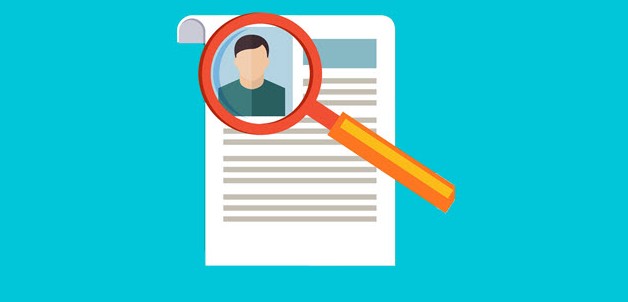 Kredibilitas  penelitian  mengarah pada  upaya dimana  penelitian  dilakukan dengan  cara tertentu yang  menjamin subjek  penelitian  diidentifikasi dan  dideskripsikan  secara akurat
Pemantapan  kredibilitas dapat  dilakukan dengan  teknik:
perpanjangan  pengamatan
peningkatan  ketekunan dalam  penelitian
triangulasi
analisis kasus negatif,  dan
membercheck
(5) Pemantapan Kredibilitas Penelitian Kualitatif
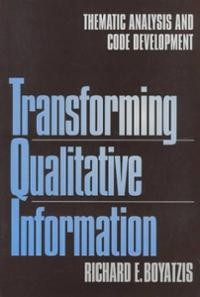 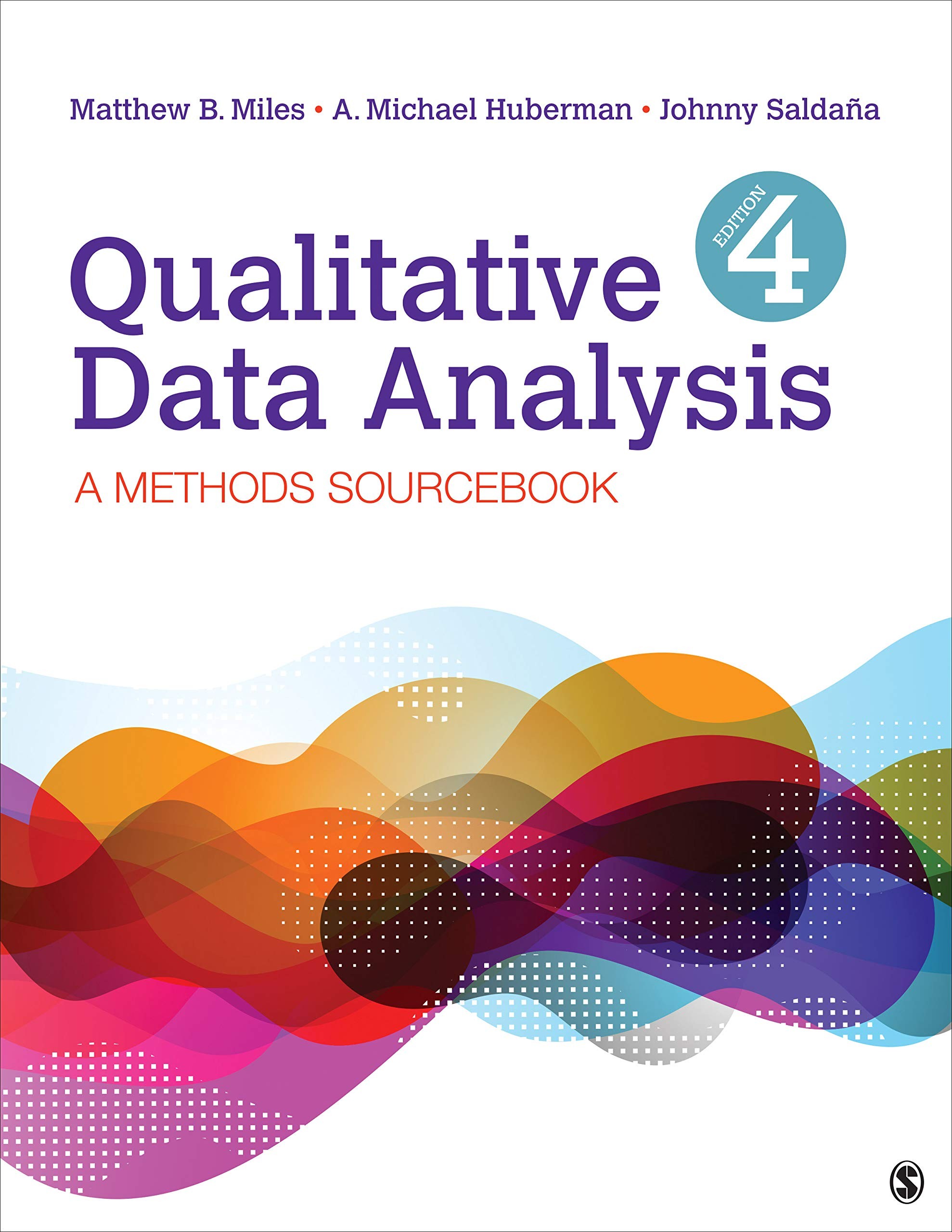 (6)
Penentuan  Teknik  Analisis  Data
Ragam Pendekatan dan Analisis Kualitatif Menurut APA  Handbook of Research Methods
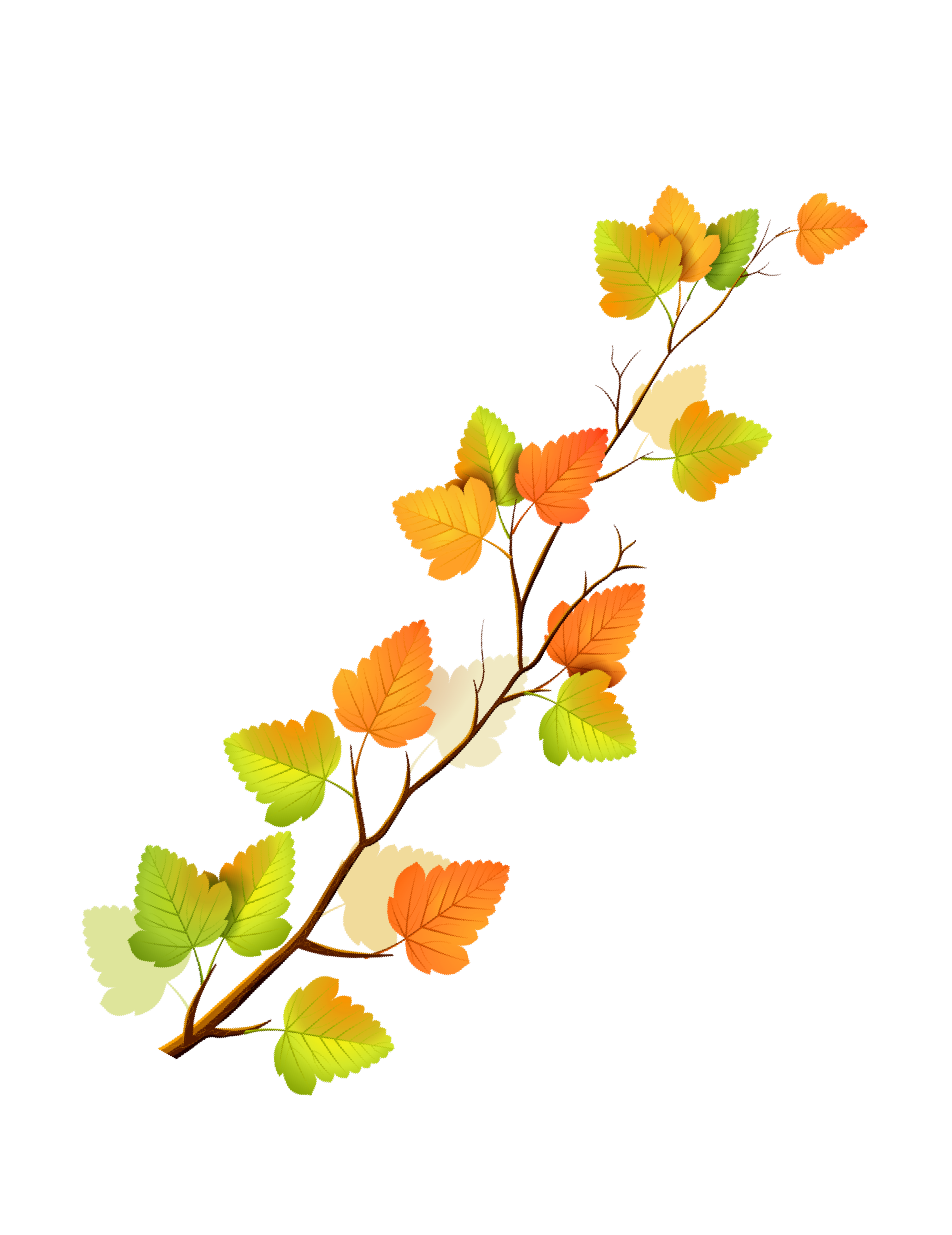 Thematic analysis approaches
Analisis tematik
Analisis isi
Analisis framework
Grounded theory  komparatif konstan
Interpretative phenomenological analysis (IPA)
Narrative approaches
Analisis naratif
Penelitian life history
Language-based approaches
Analisis percakapan (conversation)
Analisis diskursus (discourse)
Ethnographic approaches
Q: Sepertinya semua teknik prosesnya sama.  Dimana bedanya?
Ingat bahwa setiap teknik juga memiliki preferensi peruntukan. Misal:
Analisis tematik theory driven  Studi kasus
Analisis fenomenologi interpretatif  Fenomenologi
Analisis komparatif konstan  Riset grounded
Peruntukan sebuah analisis akan menentukan apa yang menjadi fokus analisis.
Hal ini akan berdampak pada prosedur spesifik yang diterapkan serta paparan hasil  yang kemudian harus diberikan.
Karena itu memilih teknik analisis yang akan digunakan juga perlu dilakukan  dengan mengacu pada pendekatan penelitian yang sudah dipilih.
(7) Kerangka Penyampaian Hasil / Temuan
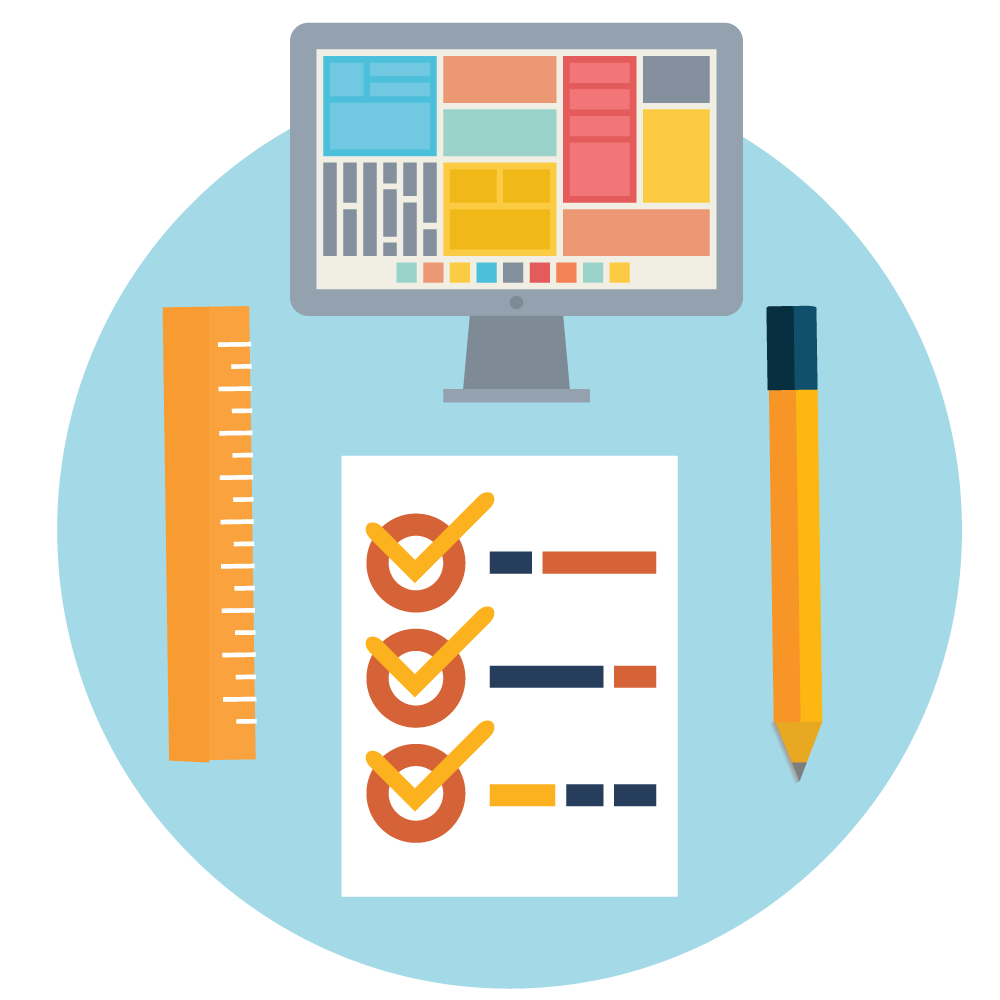 Tidak ada satu cara baku yang berlaku umum untuk semua  laporan penelitian kualitatif
Peneliti dapatmenetapkan bagaimana cara menyampaikan  temuan-temuannya, tanpa mengabaikan kedalaman deskripsi  yang menjadi kekuatan riset kualitatif.
Peneliti dapatmenyampaikanhasil sepenuhnya dengan paparan  deskripsi, dapat juga melengkapinyadengan skema hasil temuan
Beberapa pertimbangan dalam menetapkan visualisasi hasil  riset:
Pertanyaan penelitian
Tujuan dan preferensi media penulisan
Keragaman pembaca
Kompleksitas temuan, dll
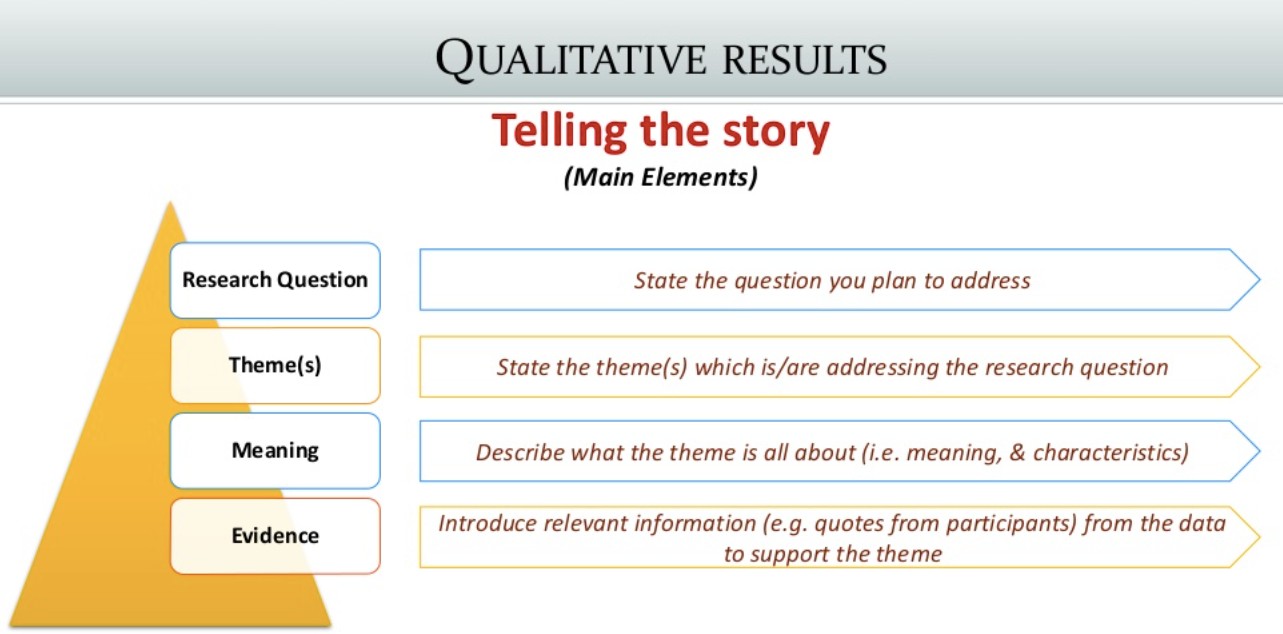 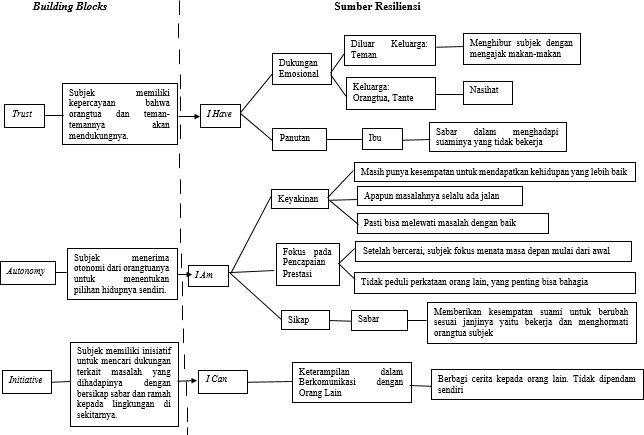 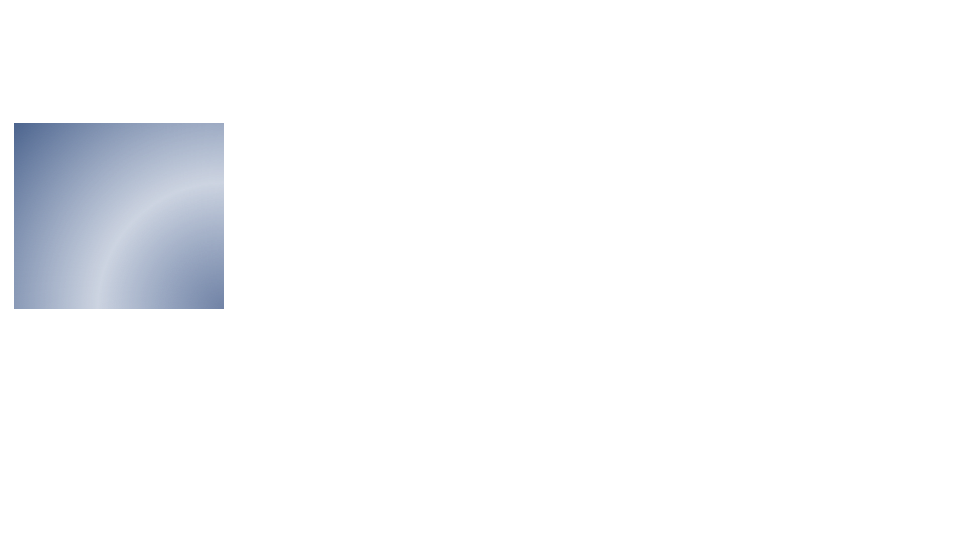 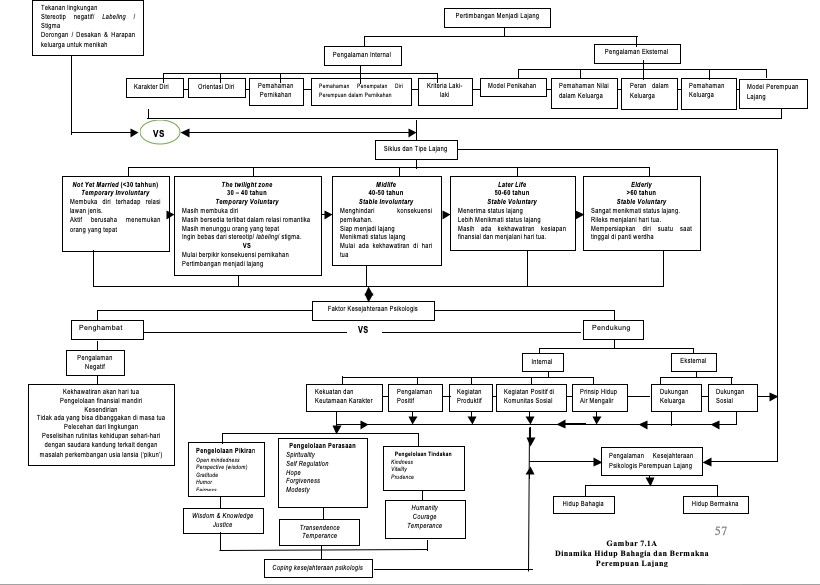 Contoh  Hasil Riset
Fenomenologi
(Nanik, 2019)
Contoh Hasil Grounded Theory (Nur, 2018)
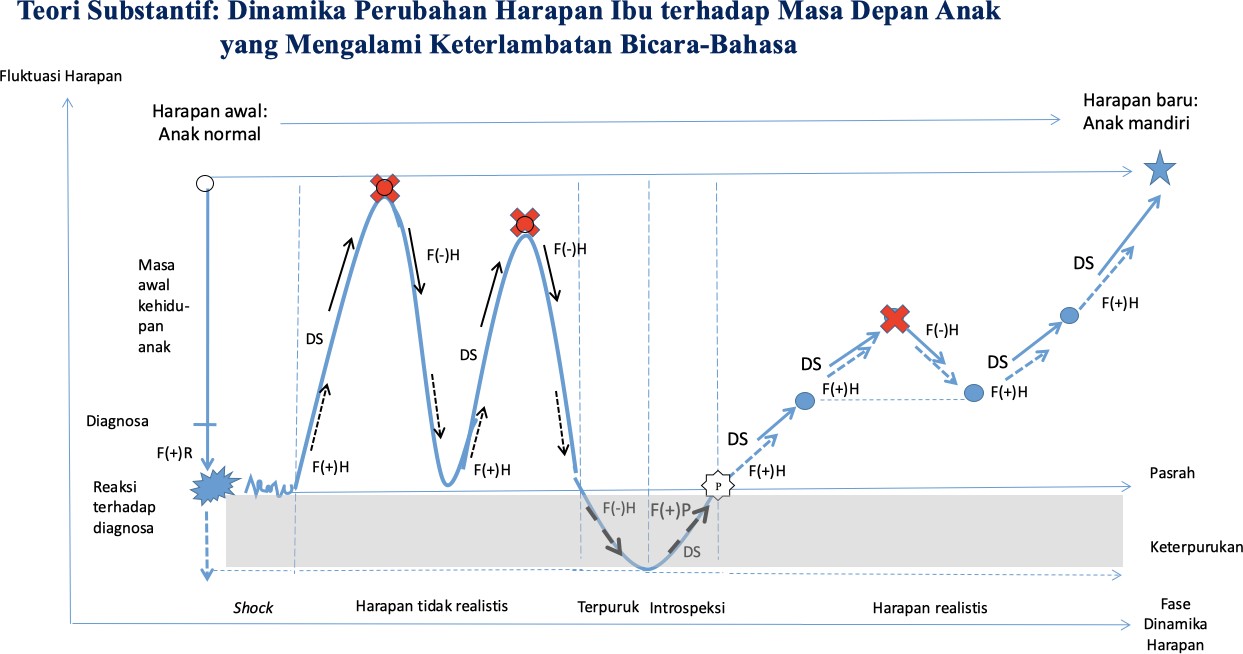 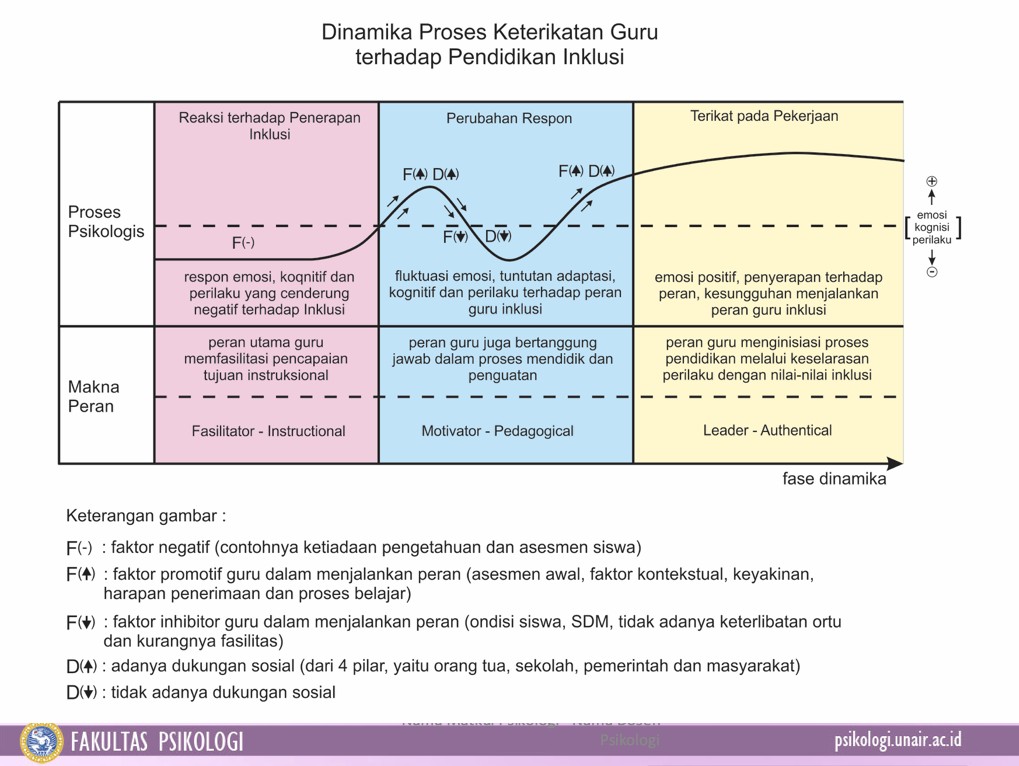 Contoh Hasil Grounded Theory (Kristiana, 2020)
Pembahasan Hasil Penelitian Kualitatif
Mengulas berbagai temuan yang dihasilkan
Akan baik jika diawali dengan mengingatkan
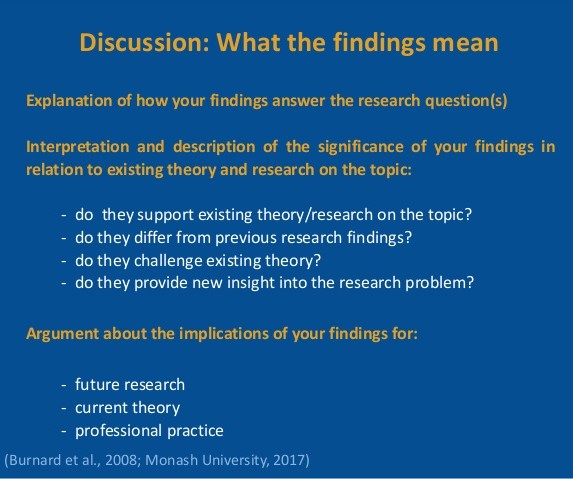 pembaca kembali tentang tujuan dan pertanyaan
yang diajukan oleh peneliti, dan menyatakan  bagaimana hasil penelitian tersebut menjawabnya
Ulasan dapatberisi:
Penjelasan lebih lanjut hasil penelitian tersebut
Paparan bagaimana keterkaitan atau kedudukan
hasil penelitian dengan teori atau hasil-hasil
penelitian terdahulu
Penegasan keunikan temuan
Penjelasan kontribusi temuan
Ulasan keterbatasan penelitian
dll
Beberapa Referensi
APA Handbook of Research Methods
Creswell, J.W. & Poth, C.N. (2018). Qualitative inquiry and research design: Choosing  among five approaches. 4th Edition. Los Angeles: SAGE Publications, Inc.
Ritchie, J. & Lewis, J. (2003). Qualitative research practice, a guide for social science  students and researchers. London: SAGE Publication, Inc.
McCaslin, M.L. & Scott, K.W. (2003). The five-question method for framing a qualitative  research study. The Qualitative Report, Vol. 8, No 3.
Neuman W. L. (2003). Social research methods: Qualitative & quantitative approach.
Fifth Edition. Boston: Allyn & Bacon.
Poerwandari E. K. (2001). Pendekatan kualitatif dalam penelitian psikologi. Jakarta:  LPSP3 Fakultas Psikologi UI.
Santana K, S. (2010). Menulis ilmiah metodologi penelitian kualitatif. Jakarta: Yayasan  Pustaka Obor Indonesia